валовая продукция сельского хозяйства 
Республики Татарстан за 2021г.
По субъектам Приволжского 
федерального округа, %
Республика Татарстан
1 место
Остальные
регионы
Республика 
Башкортостан
15,0
32,2
11,7
Пензенская обл.
Саратовская обл.
12,7
9,9
Самарская обл.
Оренбургская обл.
9,2
9,3
1
Производство продукции сельского хозяйства
среди регионов Российской федерации
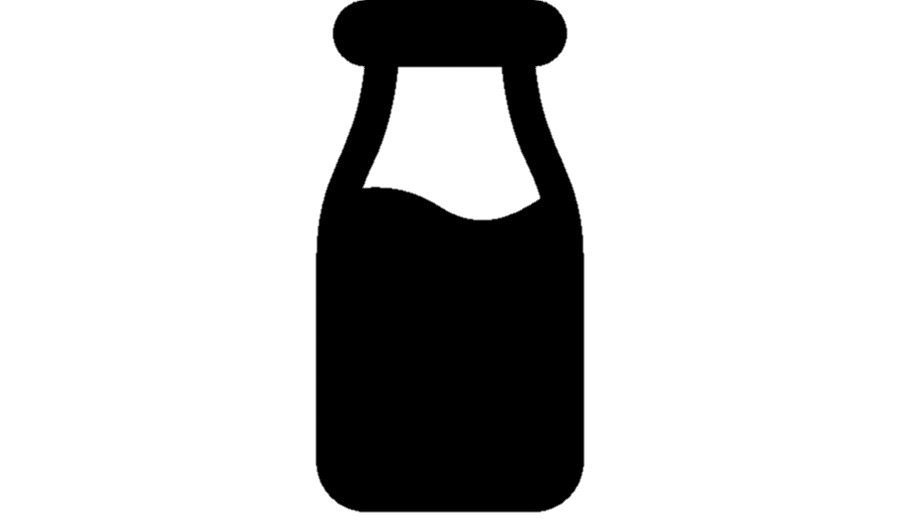 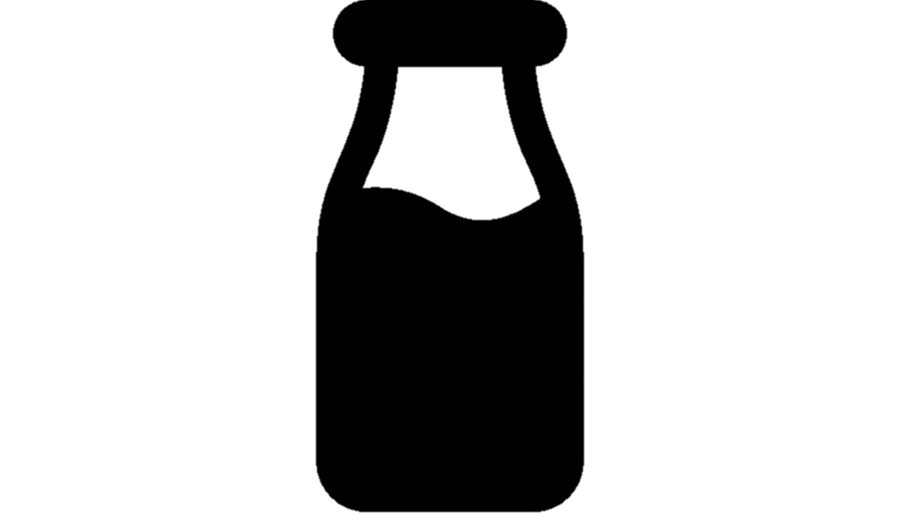 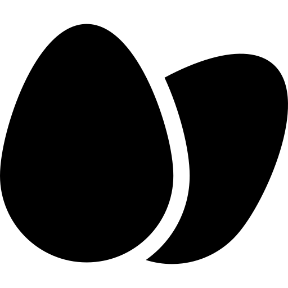 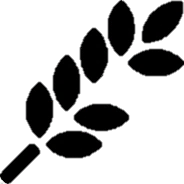 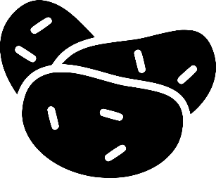 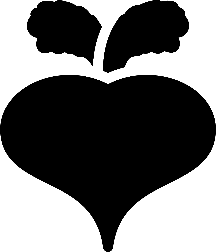 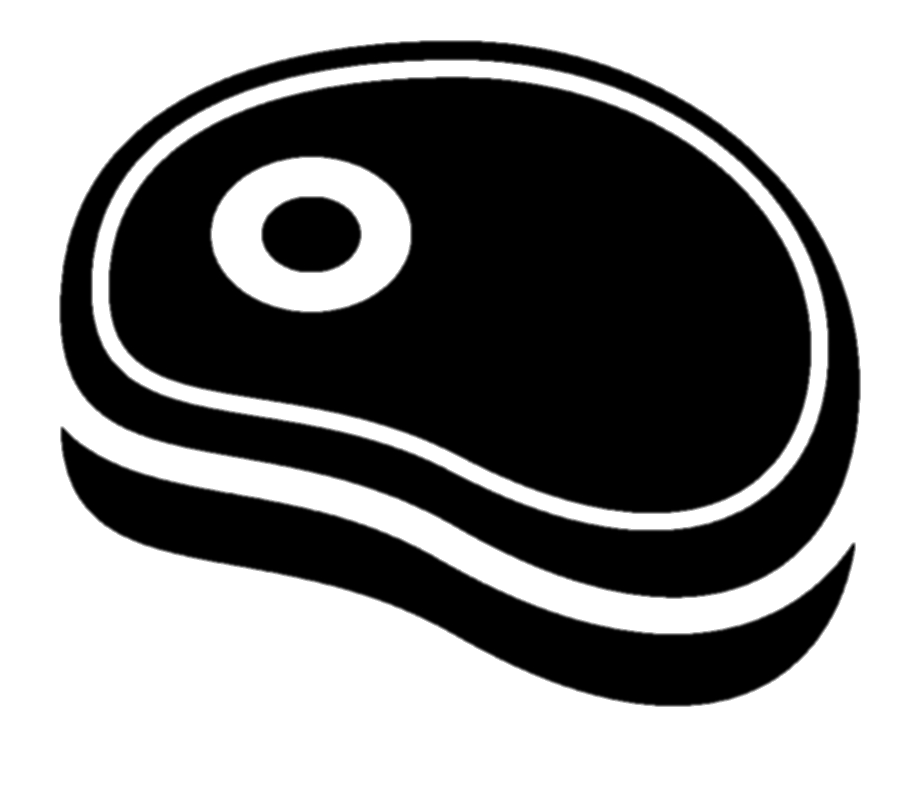 Молоко
Картофель
Мясо скота  
и птицы
Яйцо
Сахарная 
свекла
Зерно
16 место
7 место
10 место
2 место
6 место
1 место
6,8%
3,4%
3,3%
3,5%
2,0%
6,1%
2
Финансовые результаты сельского хозяйства
Денежная выручка, млрд Р
Прибыль, млрд Р
Рентабельность, %
14,1
141,1
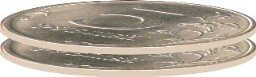 12,8
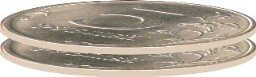 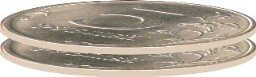 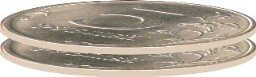 138,0
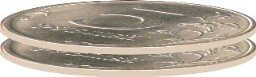 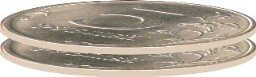 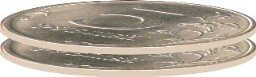 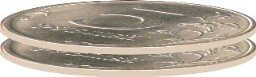 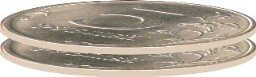 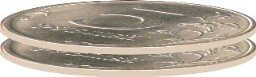 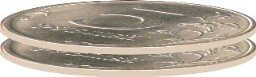 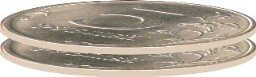 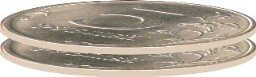 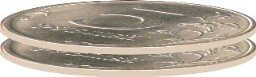 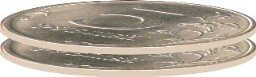 11,6%
12,8%
2020г.
2021г.
2020г.
2021г.
3
Результаты работы отраслевых балансовых комиссий
Налоговая задолженность предприятий АПК
проведено
47
477,8 млн Р
102,9 
млн Р 
(21,5 %)
балансовых комиссий
рассмотрена деятельность
по состоянию на 01.01.2021
364
374,9 млн Р
предприятий
по состоянию на 01.01.2022
Доля прибыльных сельскохозяйственных 
организаций
93%
4
Средняя заработная плата 
в сельском хозяйстве, Р
44 934
37 442
39 588
32 480
26 179
23 828
64%
66%
72%
Экономика
Сельское хозяйство
Экономика
Сельское хозяйство
Экономика
Сельское хозяйство
2019 г.
2020 г.
2021 г.
Зарплата в сельском хозяйстве   + 24%
Зарплата в экономике                   +13%
5
Соотношение средней заработной платы
6
средняя заработная плата 
в разрезе предприятий, Р
7
Кадровое обеспечение
71 100 чел.
Численность работающих
Агрономы 86%
Зоотехники 82%
Ветврачи 87%
Инженеры 92%
Экономисты, бухгалтеры 91%
Потребность в кадрах 
растениеводство                         792 чел.  животноводство                           719 чел.
8
Работа со студентами
Целевая подготовка специалистов
Субсидии
600
Оплата проживания
90%
500
Оплата труда
Производственная практика
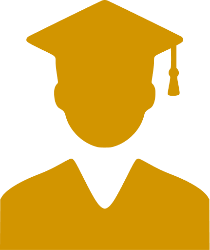 2022г.
2021г.
Производственная практика, чел
9
Производительность труда и среднемесячная заработная плата за 2021 г.
10
СХПК «тан» 
атнинского РАЙОНА
11
национальный проект«Производительность труда и поддержка занятости»
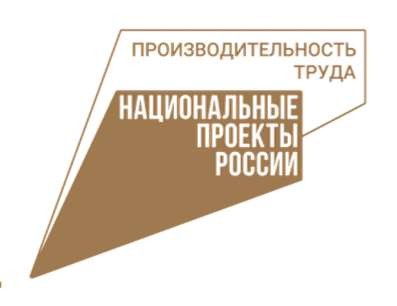 12
Научные разработки
2021 г.
2022 г.
выполнено
планируется
животноводство
тест-системы для идентификации нетуберкулезных микобактерий КРС
животноводство
вакцина против АЧС свиней 
белковые кормовые добавки
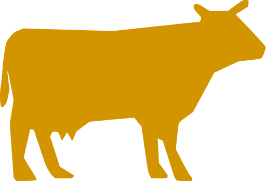 растениеводство
6 сортов сельскохозяйственных культур
растениеводство 
новые сорта сельскохозяйственных культур
оценка состояния почв, плодородия, биологической активности
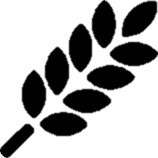 13
Государственная поддержка агропромышленного комплекса Республики Татарстан, млн.р
14
реализация Госпрограммы 
«Комплексное развитие сельских территорий»
Основные показатели
2 487,0
млн.Р
Общий объем финансирования
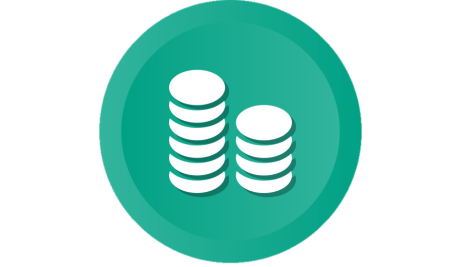 введено 2,5  тыс.кв. метров жилья для 39 семей
выдано более 1,6 тысяч ипотечных кредитов на 3,9 млрд.рублей для строительства (приобретения) жилья
введено 4 проекта по компактной жилищной застройке
построено 445 объектов благоустройства в 33 районах  (спортплощадки, тротуары, площадки ТКО и т.д.)
«Современный облик сельских территорий» выполнено 24 объекта:
отремонтировано 3 сельских клуба и 2 школы;  
построено: 1 ФОК, 2 МФЦ, 2 ФАПа, 5 спортплощадок, 1 школа, 1 котельная, проложены 50 км сетей водоснабжения
15
объекты по государственной программе «комплексное развитие сельских территорий»
с.Манзарас 
Кукморский район
Физкультурно-оздоровительный комплекс
с.Починок-Енаево и д.Тюбяк-Черки
Апастовский район
Многофункциональный центр и капитальный ремонт школы
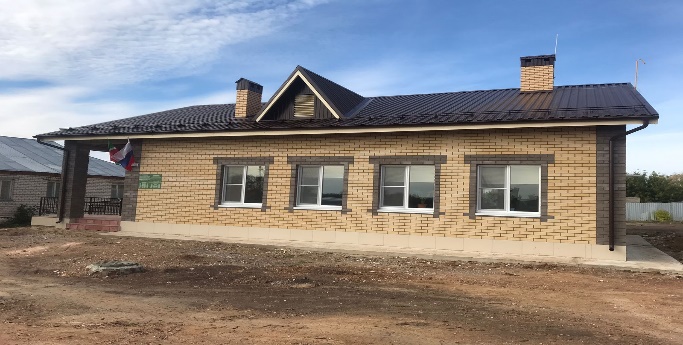 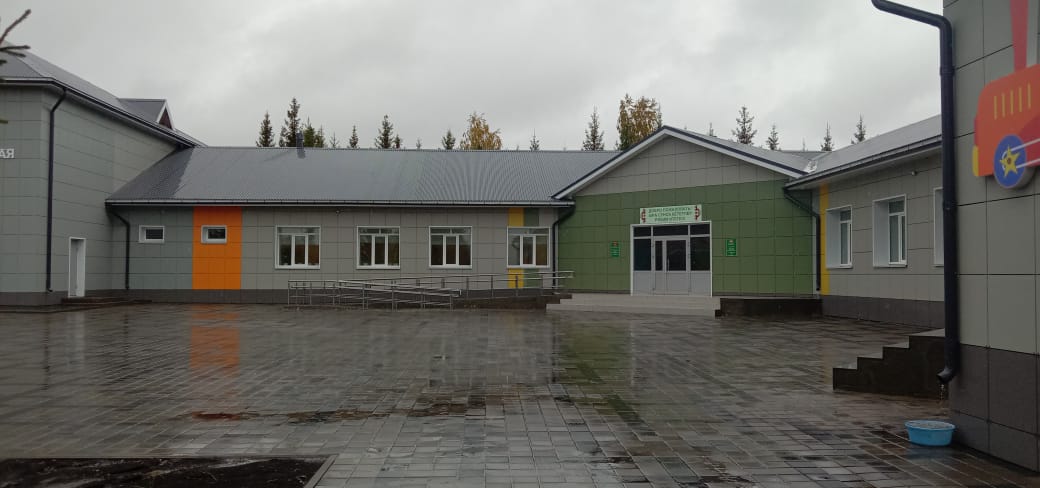 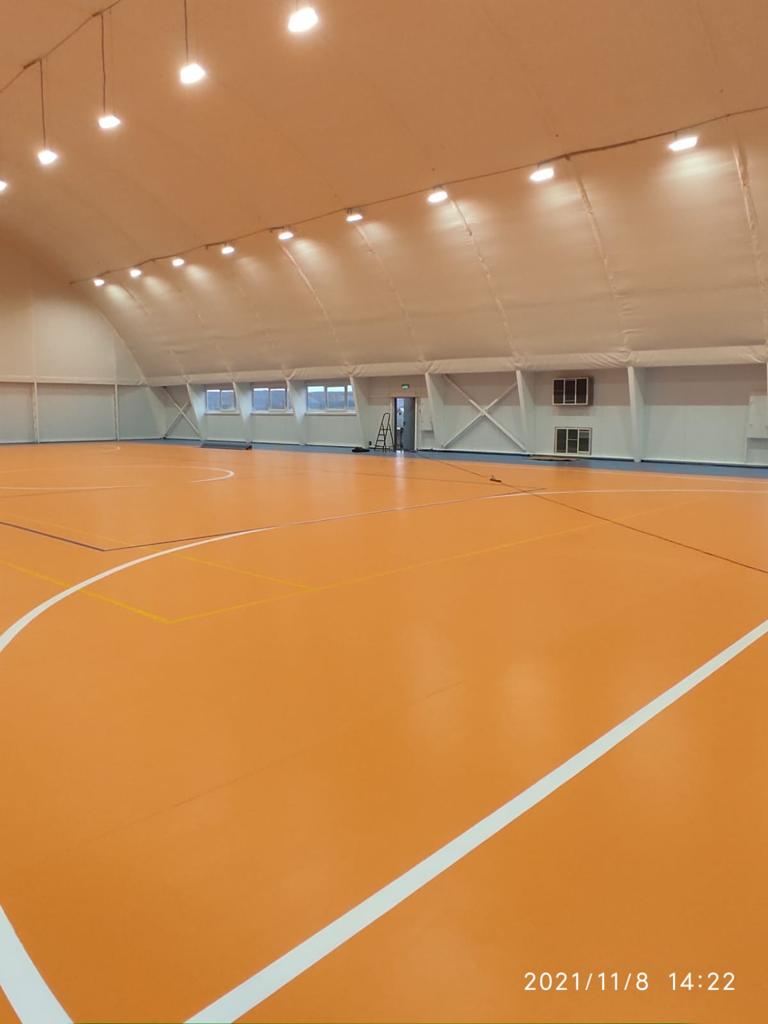 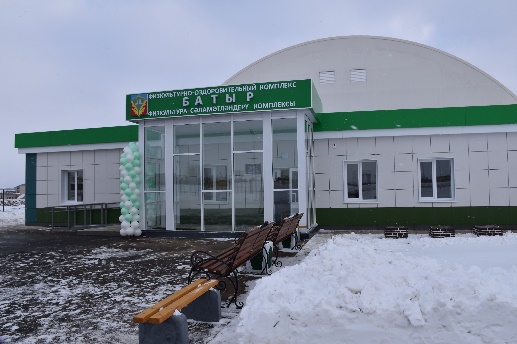 с.Чутай 
Балтасинский район
Школа и ремонт сельского дома культуры
с. Верхний и Подгорный Такермен Мензелинский район 
ФАП и спортивная площадка
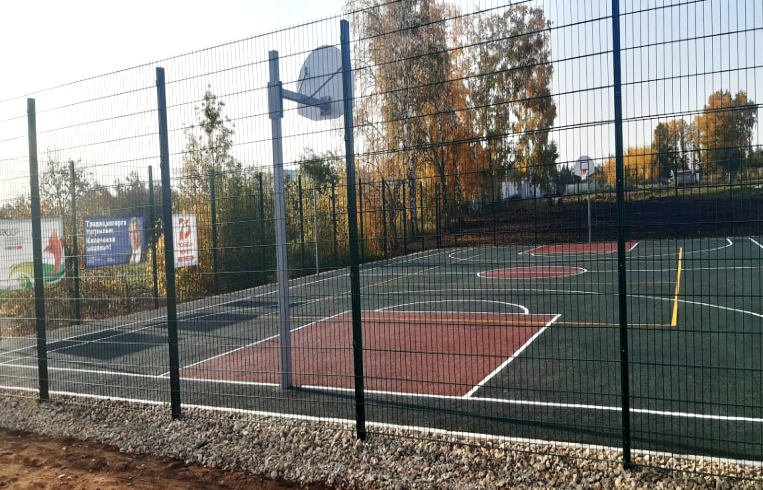 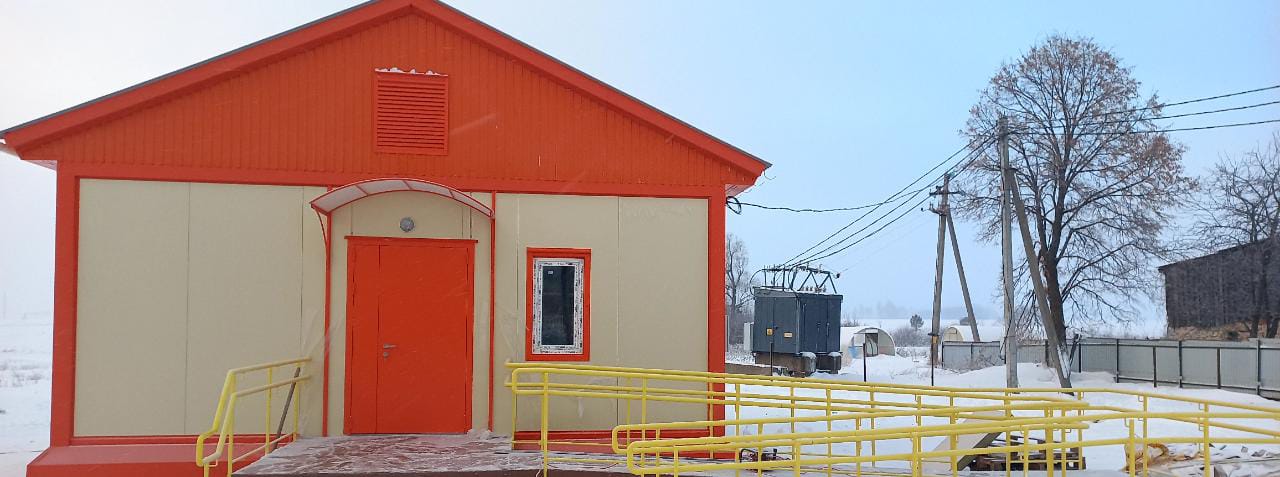 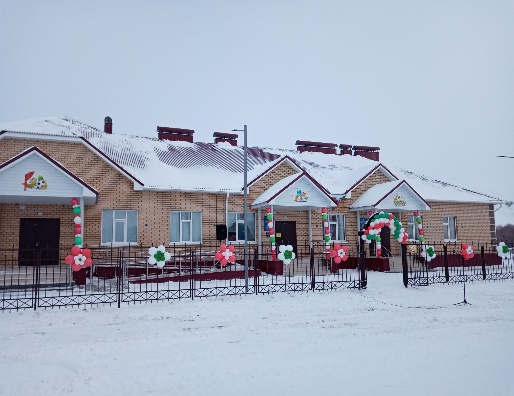 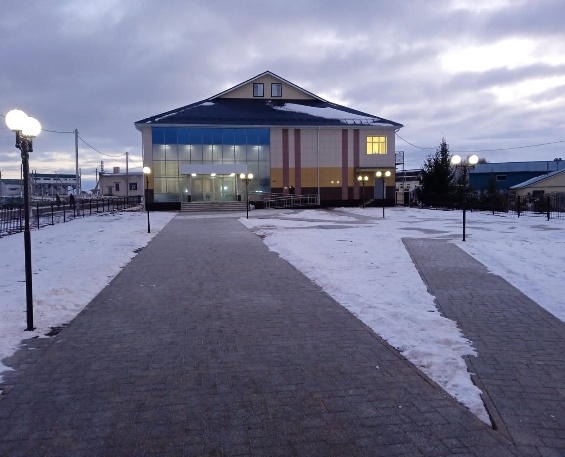 16
производственно-экономические Индикаторы 
рейтинга районов
Урожайность в зерноединицах, ц/га
Условная продукция животноводства на 100 га сху, ц
Денежная выручка на 1 га пашни, тыс. Р
Среднемесячная заработная плата 1 работника, Р
Динамика валовой продукции (2021/2017), %
17
Рейтинг районов 
по производственно-экономическим показателям
Балтасинский
Атнинский
5
Кукморский
Арский
Агрызский
2
Сабинский
В.Горский
Менделеевский
9
21
43
8
З.Дольский
Елабужский
Тюлячинский
20
24
Казань
3
Пестречинский
17
Актанышский
25
Мамадышский
Тукаевский
Мензелинский
В.Услонский
10
4
34
12
Лаишевский
Р.Слободский
39
1
18
Кайбицкий
Нижнекамский
36
7
Сармановский
14
Заинский
Чистопольский
К.Устьинский
37
11
Апастовский
Муслюмовский
35
22
Н.Шешминский
26
38
Алексеевский
Буинский
42
Азнакаевский
Тетюшский
23
Альметьевский
Спасский
Аксубаевский
6
13
28
40
32
Алькеевский
15
Дрожжановский
31
Черемшанский
16
Ютазинский
33
19
Лениногорский
Нурлатский
Бугульминский
29
27
30
Бавлинский
41
…         - место в рейтинге
1
43
18
Рейтинг районов по производственно-экономическим 
показателям за 2021 г. (с комплексами)
19
Плановые  показатели на 2022 год
20
ПРОИЗВОДСТВО ПРОДУКЦИИ РАСТЕНИЕВОДСТВА В 2021 Г.
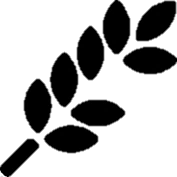 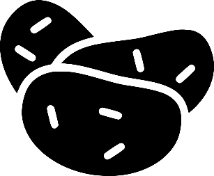 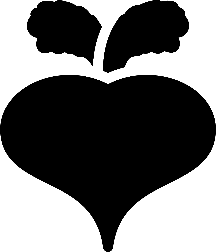 Зерно
2,353 млн тн 
(14,9 ц/га)
Сахарная свекла
1,2 млн тн 
(263 ц/га)
Картофель
871 тыс.тн
(168 ц/га)
Произведено 
4,3 млн тн 
зерновых единиц 
(15,8 ц/га)
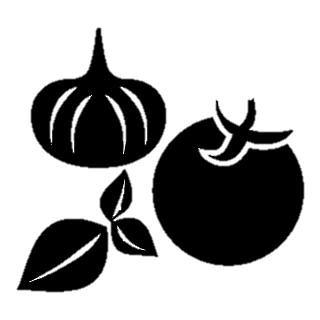 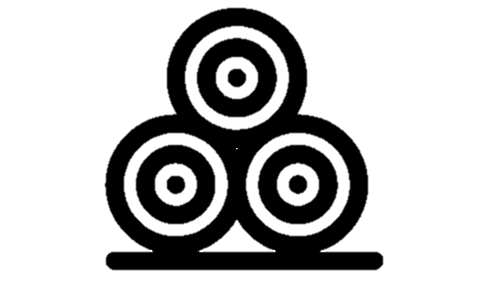 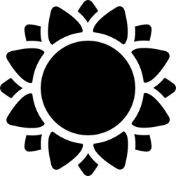 Овощи 
258 тыс.тн
(253 ц/га)
Масличные
300 тыс.тн  (10,1 ц/га)
Заготовлено кормов 
1,1 млн тн к.ед.  на усл.гол. скота  21,6 ц.к.ед.
21
НАСТУПЛЕНИЕ ОПАСНЫХ АГРОМЕТЕОРОЛОГИЧЕСКИХ ЯВЛЕНИЙ
Балтасинский
Атнинский
Агрызский
Кукморский
Арский
Высокорский
Менделеевский
Сабинский
Зеленодольский
Тюлячинский
Казань
Елабужский
Актанышский
Пестречинский
Мамадышский
В.Услонский
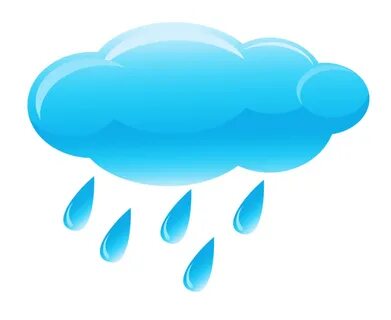 Мензелинский
Тукаевский
Р.Слободский
Лаишевский
Кайбицкий
Сармановский
Нижнекамский
Камско-Устьинский
Чистопольский
Заинский
Апастовский
Муслюмовский
Алексеевский
Выпало осадков – 52 мм
(май-июнь)
Новошешминский
Буинский
Спасский
Азнакаевский
Альметьевский
Аксубаевский
Тетюшский
Алькеевский
Черемшанский
Дрожжановский
Ютазинский
Лениногорский
Нурлатский
Бугульминский
Бавлинский
«Почвенная засуха» - в 18 муниципальных районах
«Суховей» - в 42 муниципальных районах
«Атмосферная засуха» - в 2 муниципальных районах
По Дрожжановскому району ОЯ не зафиксировано
22
ООО «ГИГАНТ» ТУКАЕВСКОГО РАЙОНА
Занимает 4%  пашни района
3,6 тыс. га
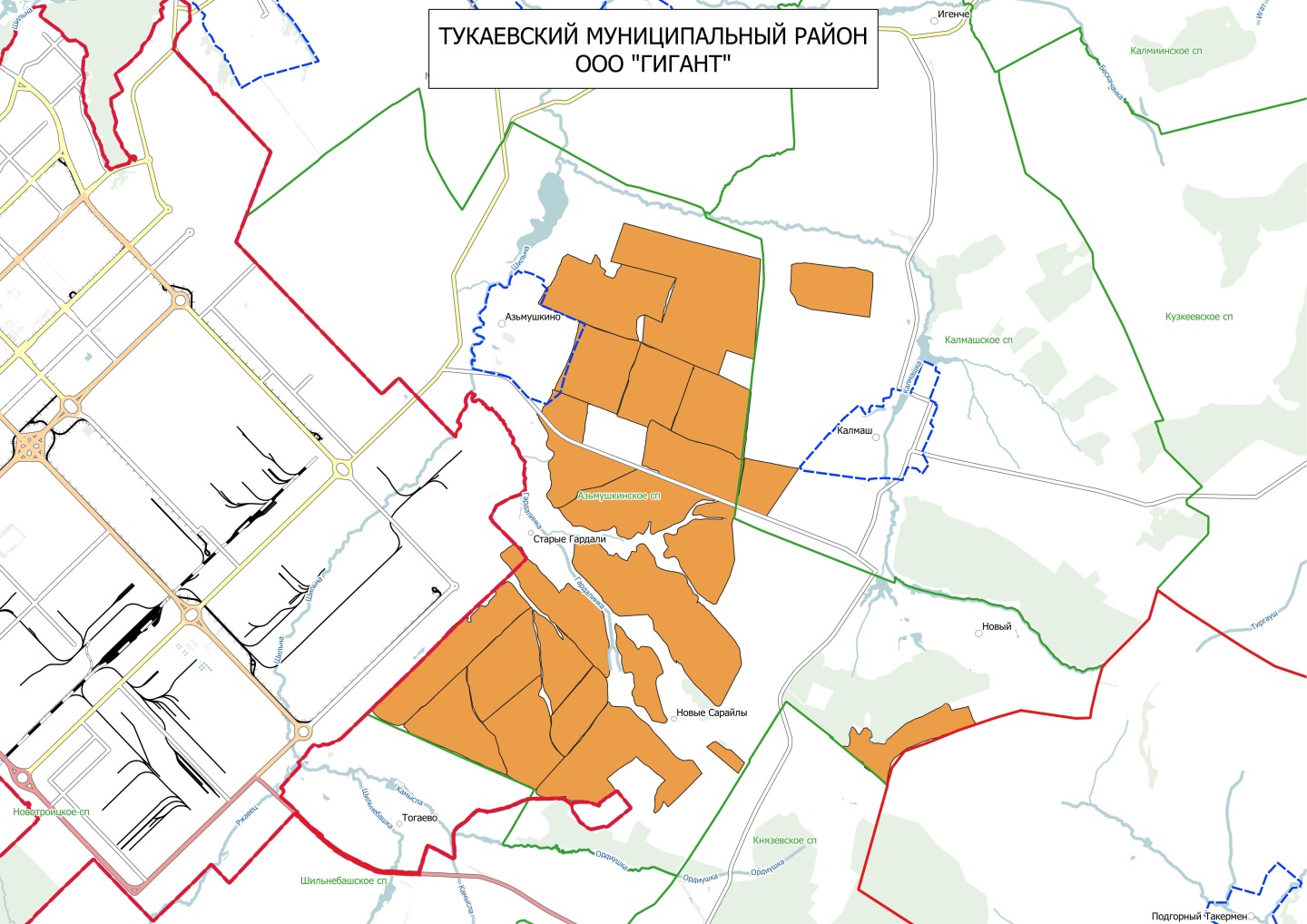 Урожайность зерновых и зернобобовых  
31,5 ц/га
Стоимость валовой продукции 
растениеводства 
67,1 млн Р
Рентабельность  
47%
23
ОАО «КИЯТСКОЕ» БУИНСКОГО РАЙОНА
Занимает 5% пашни района 
4,5 тыс. га
Урожайность зерновых и зернобобовых  
31,2 ц/га
Углубление пахотного слоя проводилось на 55% пашни
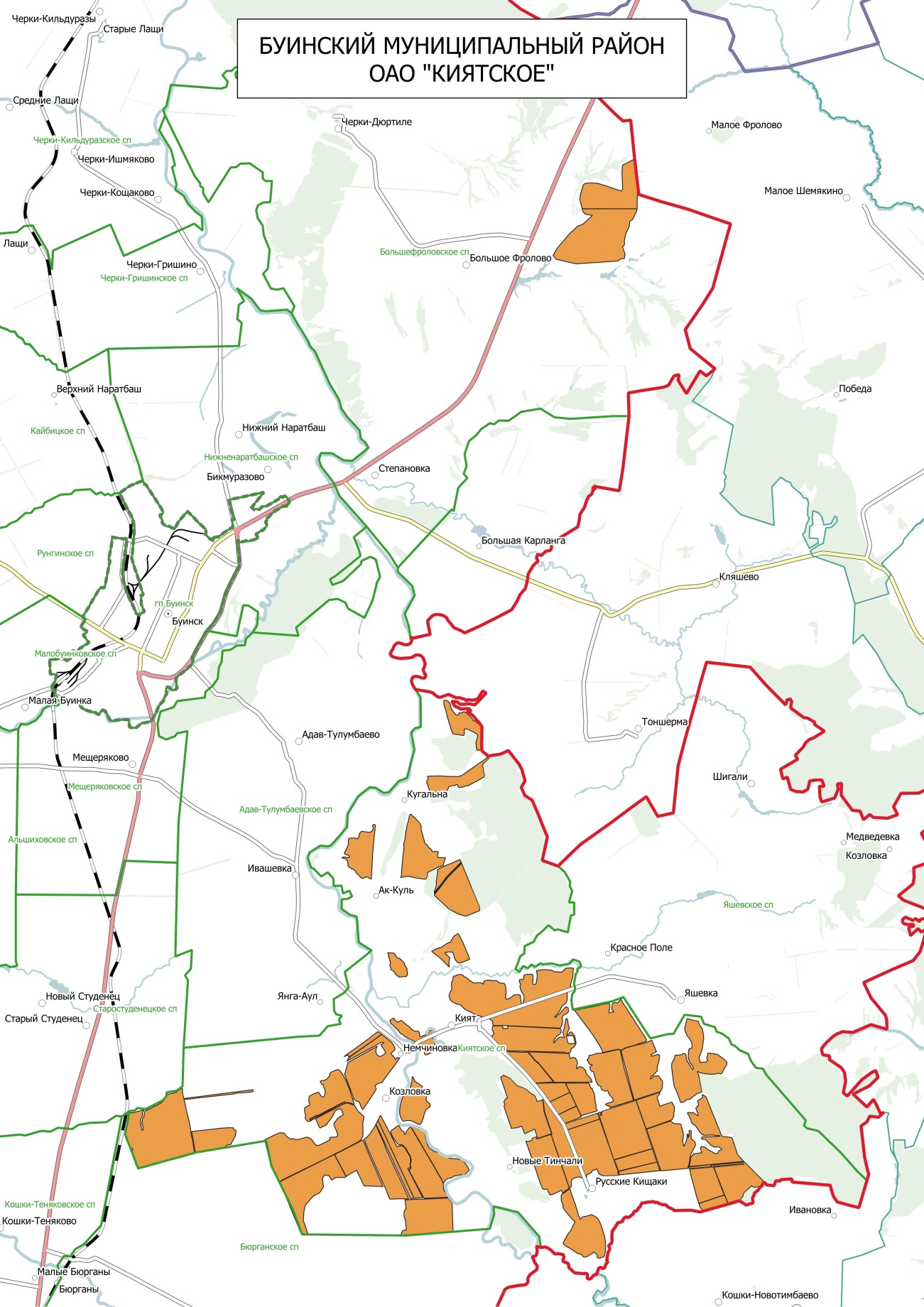 Защитные мероприятия выполнялись 
на 5,5 тыс. га
Прибыль от растениеводства 
50,5 млн Р
Рентабельность  
56%
24
ООО АФ «НУР» ТЕТЮШСКОГО РАЙОНА
Занимает 6%  пашни района
5,0 тыс. га
Урожайность зерновых и зернобобовых  
27,8 ц/га
Углубление пахотного слоя проводилось на 89% пашни
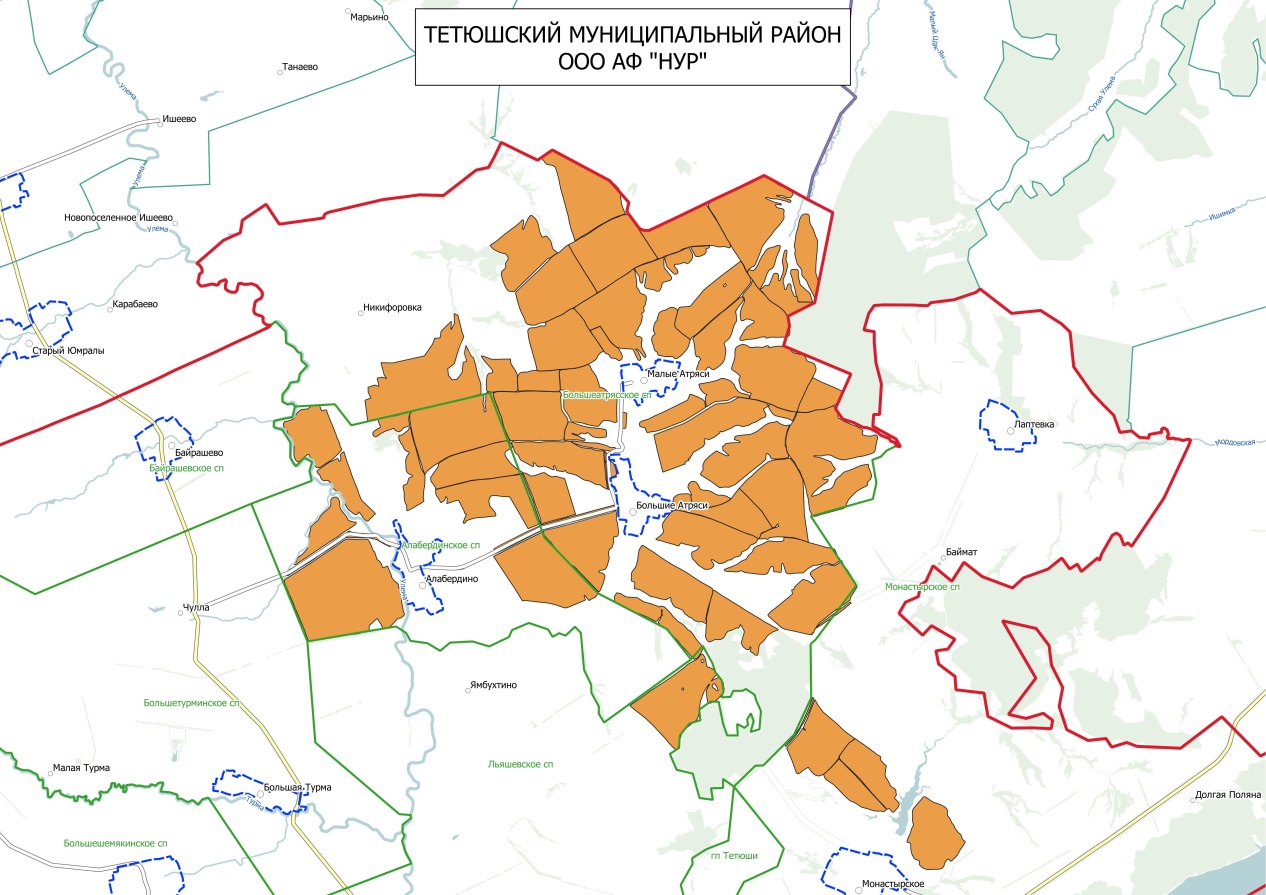 Урожайность подсолнечника 
24,7 ц/га
Прибыль от растениеводства 
68 млн Р
Рентабельность 
56%
25
ПРИМЕРЫ СЛАБОЭФФЕКТИВНОГО
ИСПОЛЬЗОВАНИЯ ПАШНИ
26
РЕАЛИЗАЦИЯ МЕЛИОРАТИВНЫХ ПРОГРАММ
за 2017-2021 г.г.
Проложено 
213 км 
водопровода
Восстановлено 
32,2 тыс.га 
орошаемых земель
Установлено 
44 
водонапорных башен
Пробурено 
131 
скважина на воду
Отремонтированы 
450 
ГТС
Закуплено более 
300
дождевальных машин
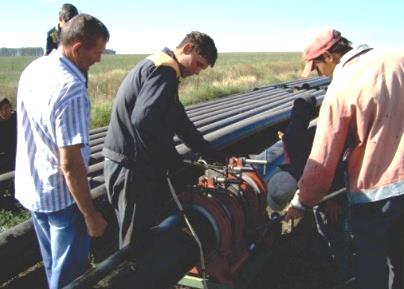 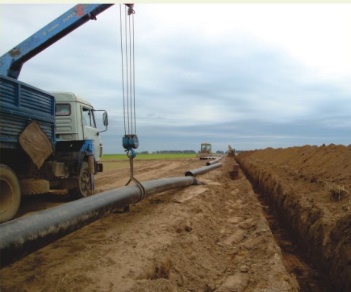 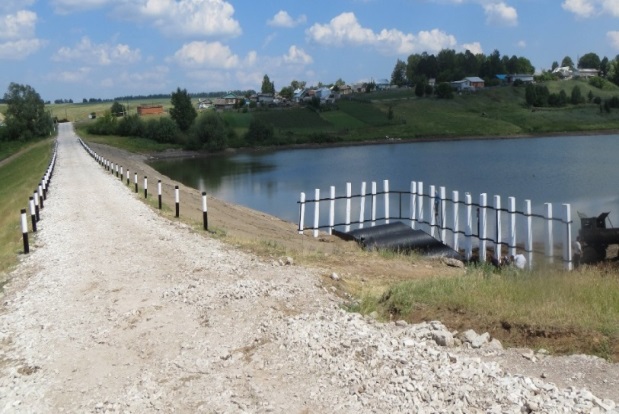 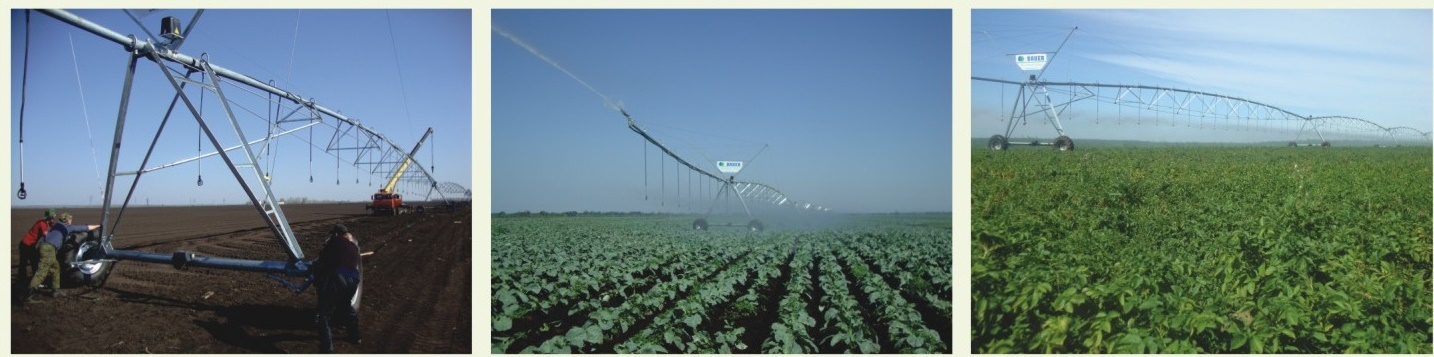 27
ГОСУДАРСТВЕННАЯ ПОДДЕРЖКА ВЫРАЩИВАНИЯ  КАРТОФЕЛЯ И ОВОЩЕЙ в 2022 г.
Компенсирующая субсидия на картофель (малые формы)
Стимулирующая субсидия на овощи (всем СХО)
На развитие производства картофеля (средние и крупные хозяйства)
28
СТРАХОВАНИЕ УРОЖАЯ ОТ АГРОКЛИМАТИЧЕСКИХ РИСКОВ
29
ВВОД В ОБОРОТ ЗЕМЕЛЬ СЕЛЬСКОХОЗЯЙСТВЕННОГО НАЗНАЧЕНИЯ в 2021 г.
Общая площадь земель с/х назначения  4621,4 тыс. га, из них:
Сельскохозяйственные угодья   4299,5 тыс. га
Не используется   113208,2 га
Введено в с/х оборот   45427,1 га                                                          
Осталось ввести в оборот   67781,1 га
Привлечено к ответственности   829 лиц
Наложено штрафов   6,1 млн.Р
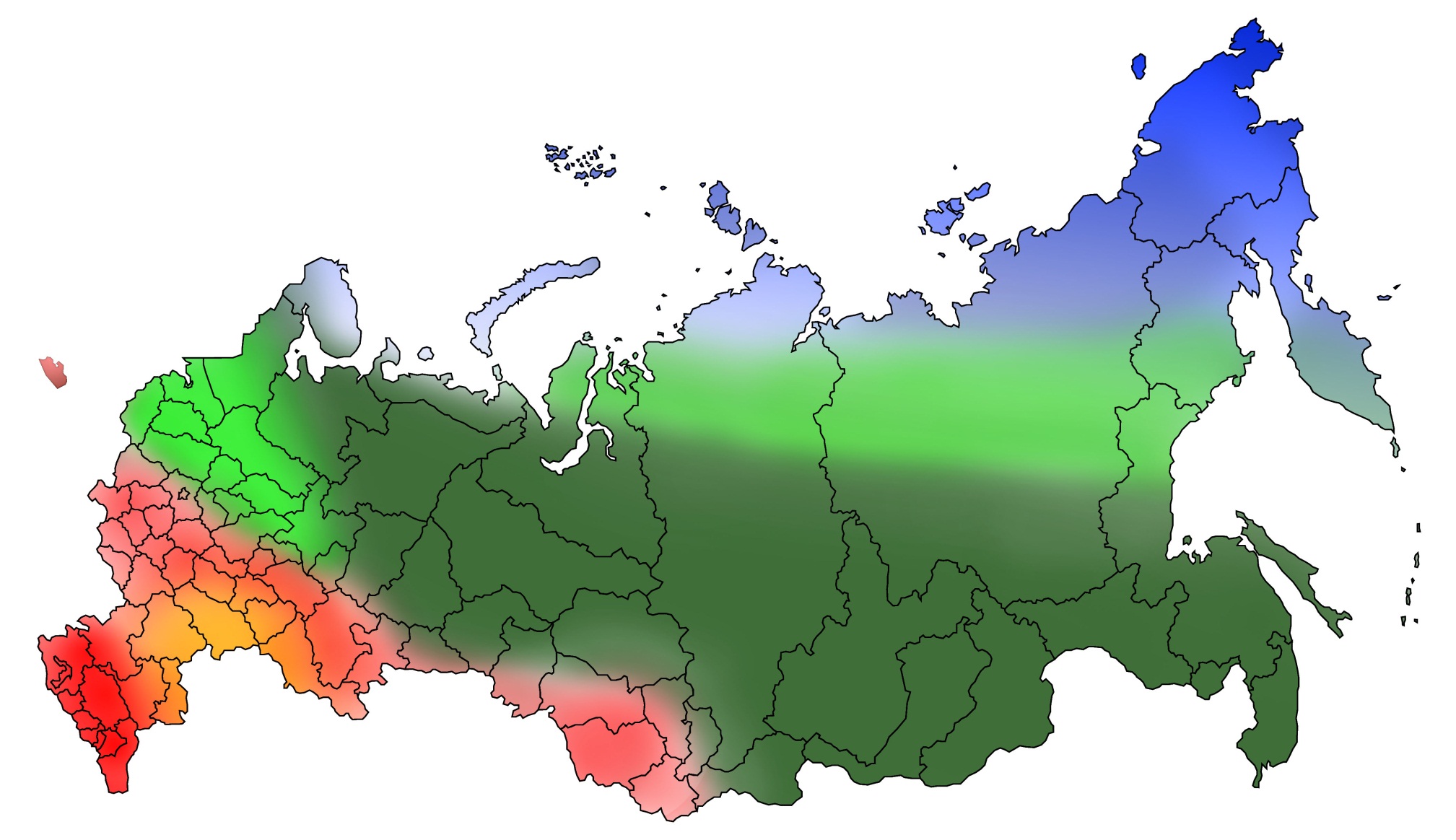 30
ЗАДАЧИ РАСТЕНИЕВОДСТВА
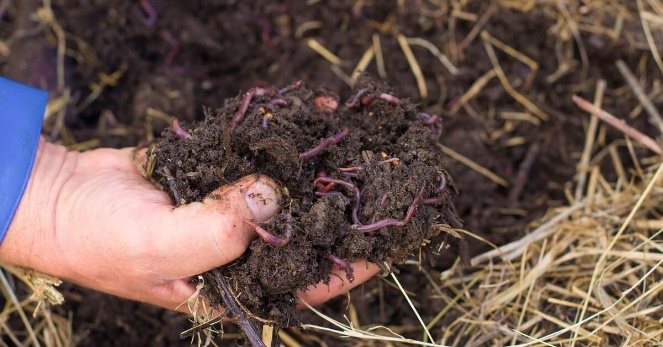 Известкование кислых почв
Биологизация земледелия
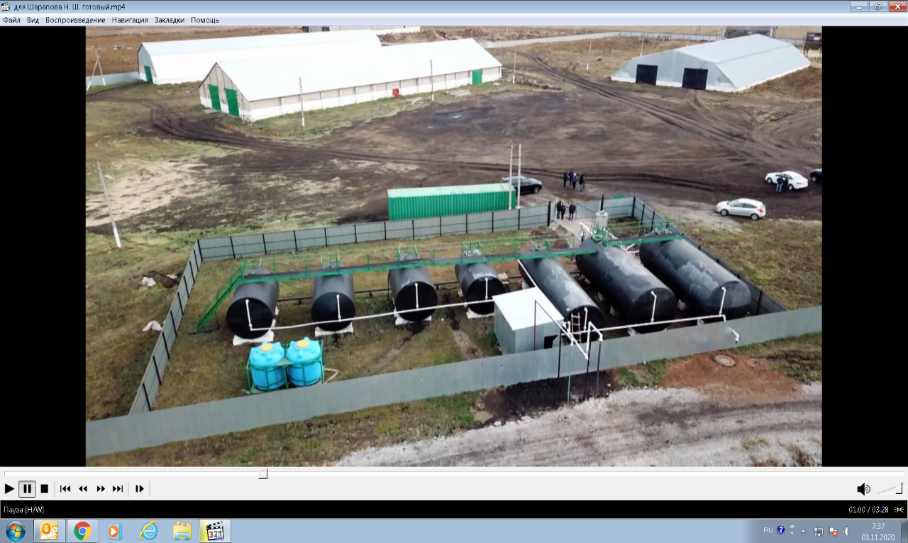 Обновление и омоложение посевов многолетних трав
Внесение не менее 70 кг д.в./га минеральных удобрений
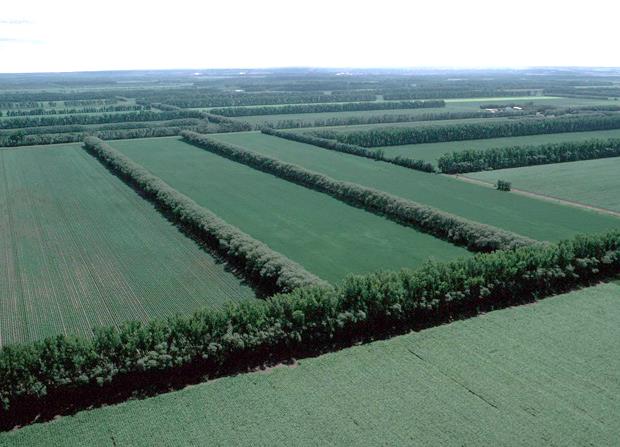 Оснащение хозяйств растворными комплексами
Масштабировать переход на  агроланшафтное земледелие
31
СТАБИЛЬНОЕ ПРОИЗВОДСТВО ПРОДУКЦИИ РАСТЕНИЕВОДСТВА
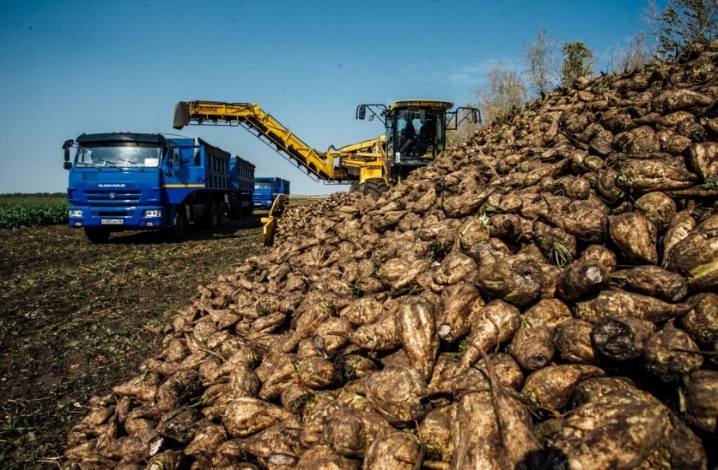 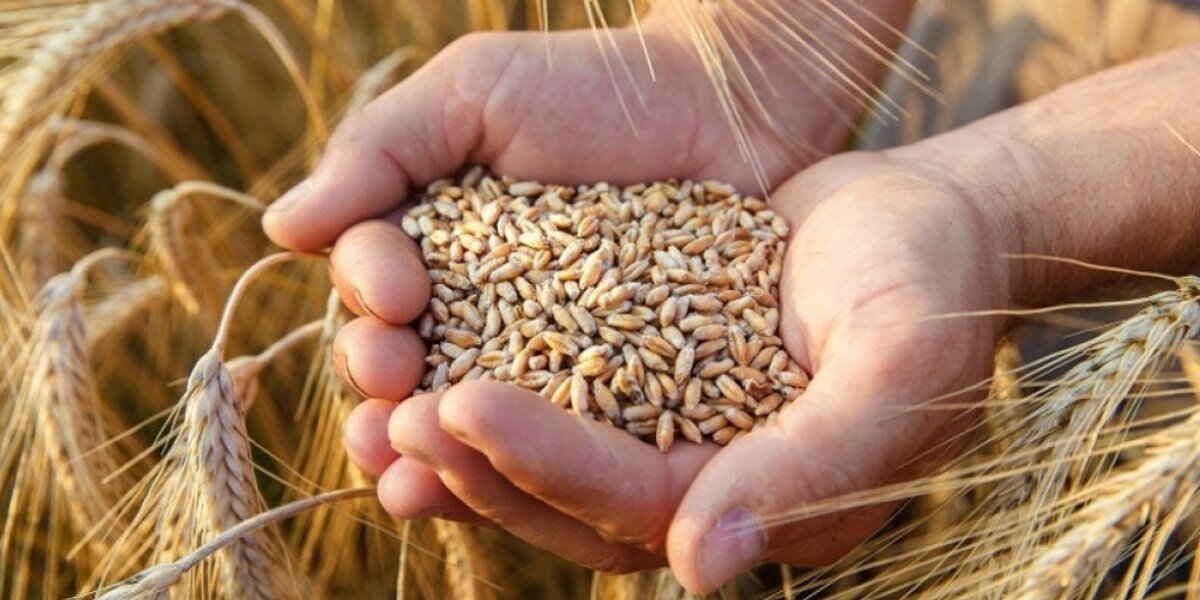 4,0 млн тн зерна
2,0 млн тн сахарной свеклы
1,5 млн тн картофеля и овощей
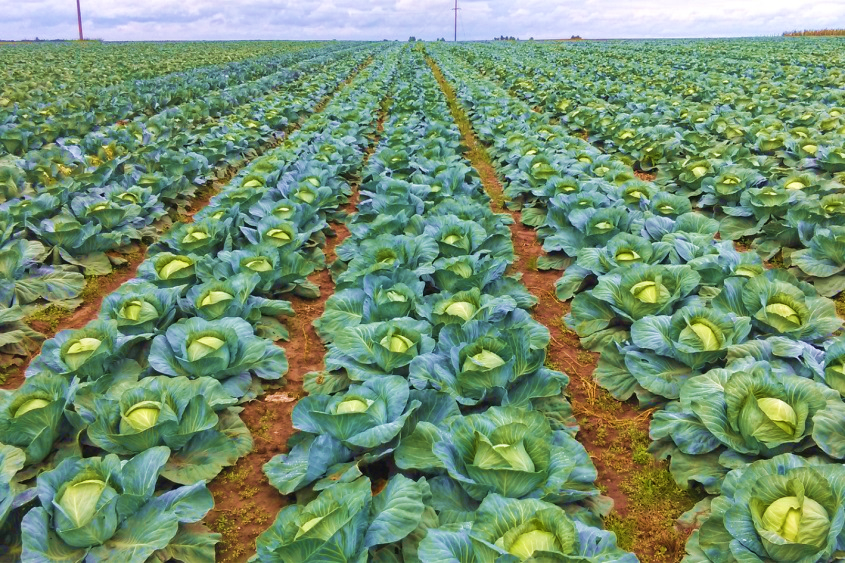 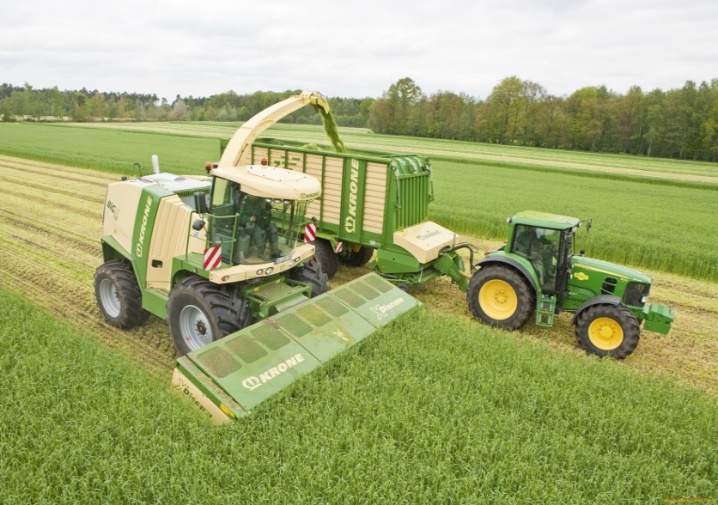 2,0 млн тн кормовых единиц
32
РЕЗУЛЬТАТЫ МОЛОЧНОГО ЖИВОТНОВОДСТВА
По всем категориям хозяйств надоено молока
1 млн. 958 тыс. тонн 
(+1 % к 2020 году)
Надои на 1 корову за 2021 год
6601 кг + 265 кг (104 %)
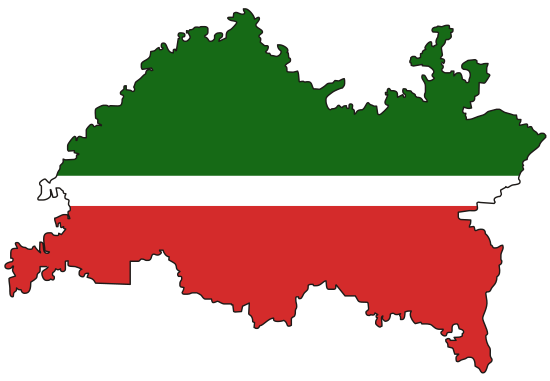 34% молока
Доля производства племенных хозяйств
в т.ч. в сельхозформированиях
1 млн. 435 тыс. тонн 
(+2 % к 2020 году)
26% коров 
с продуктивностью 8200 кг (+138 кг или 102% к 2020 г.)
33
Районы лидеры по объему производства молока
Доля производства
Атнинский
от объема молока 
республики
34%
Актанышский
Балтасинский
Сабинский
Кукморский
34
Продуктивность дойного стада
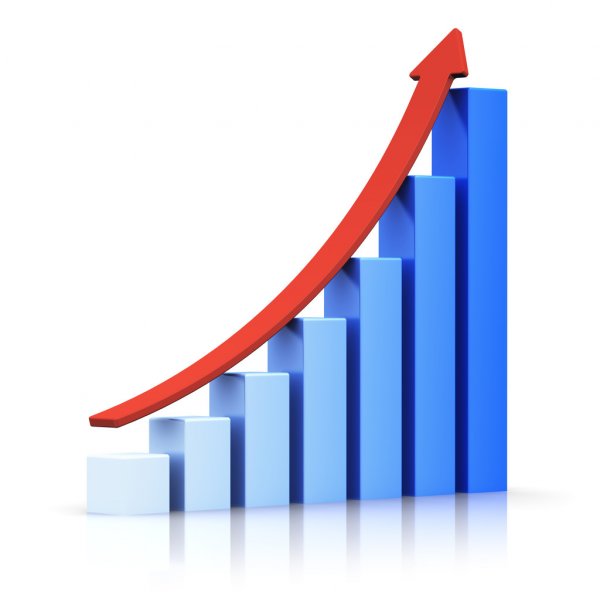 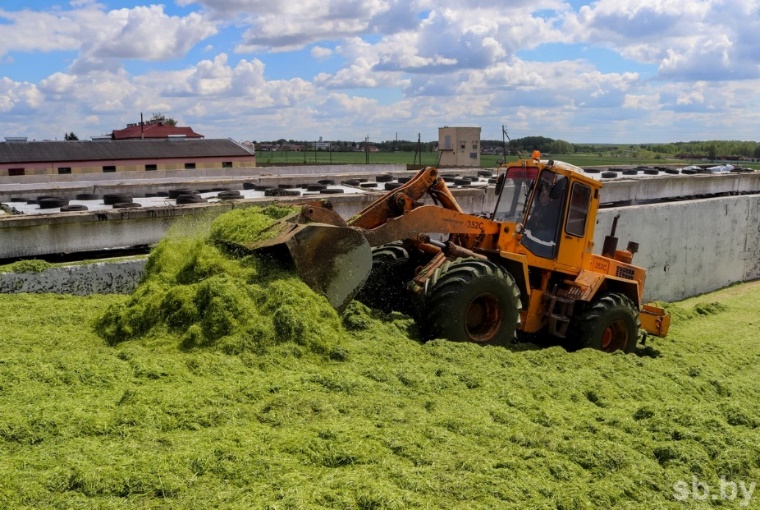 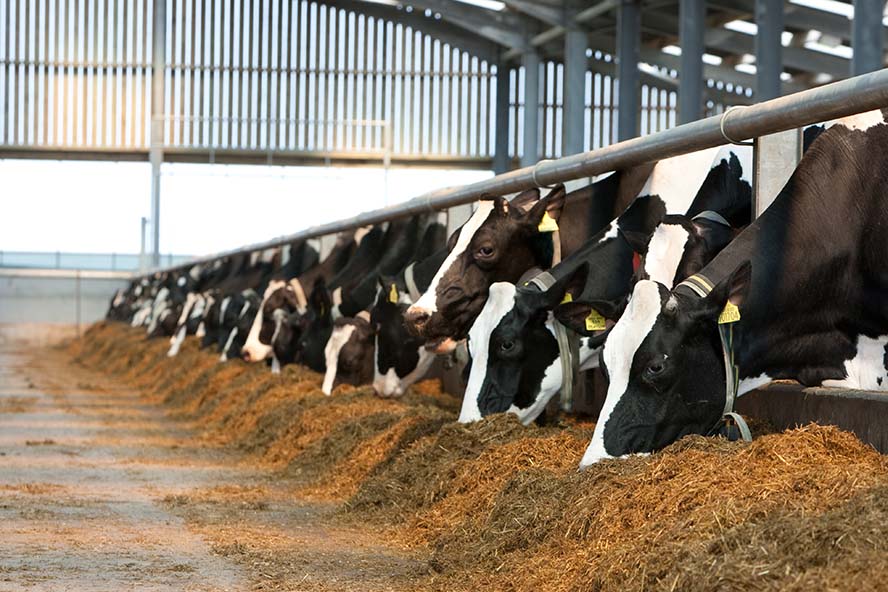 Увеличение 
продуктивности 
дойного стада
Кормовая 
база
Условия 
содержания
Подход к 
кормлению
+
+
=
Сабинский
Мамадышский
Кукморский
Балтасинский
6%
8%
9%
10%
Районы с высокой культурой производства молока
35
Продуктивность коров за 2021 г.
36
Перечень действующих кормовых центров на 01.02.2022 г.
37
Производство скота и птицы 
на убой в живом весе
38
Производство яиц
39
Введенные молочно-товарные фермы и комплексы за 2021 г.
+ 40 тыс. тонн молока в год
План на 2022 год ввести 20 объектов 
на 17 тысяч коров
40
Цифровизация в животноводстве
145 тыс. коров
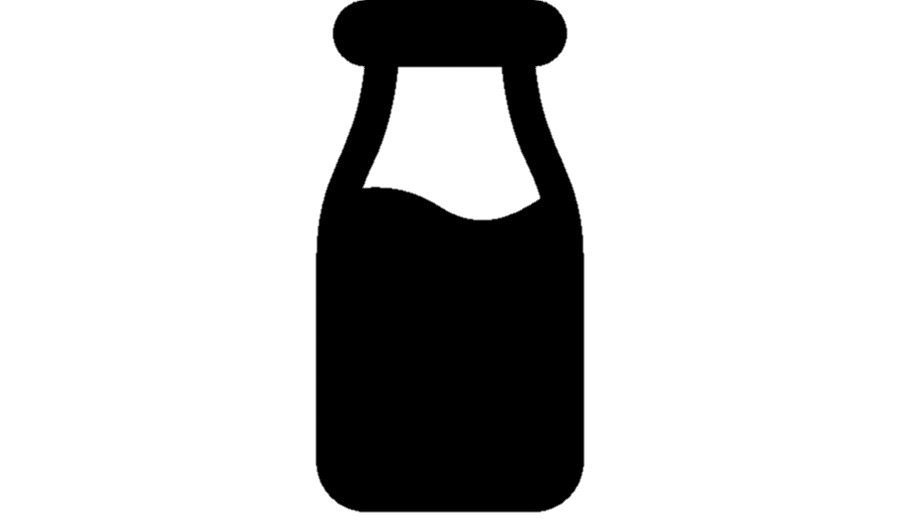 + 62 тыс. тонн молока к 2020 г.
+ 521 кг надоя на 1 корову к 2020
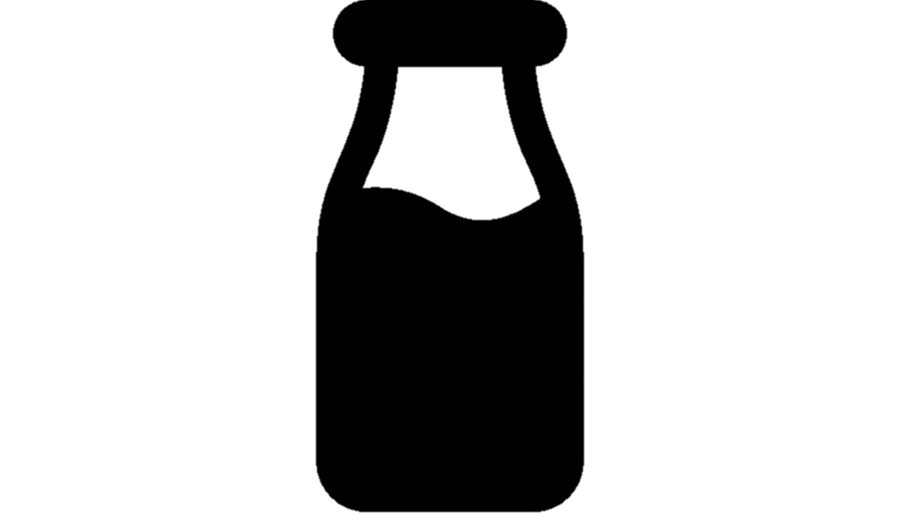 145 хозяйств
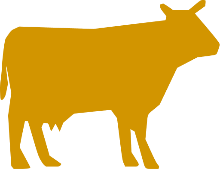 72% 
молока
65% дойного поголовья
1,6 млрд. Р
дополнительная выручка
41
ООО «СХП имени Сайдашева» 
ТукаевскОГО районА
Экономический эффект 63 млн. Р
Увеличение 
надоя молока в сутки, кг
28,1 кг
18,3 кг
Цифровизация молочного комплекса позволяет
контролировать изменения состояния здоровья животных на ранней стадии заболеваемости
организовать управление кормлением, доением и воспроизводством стада
автоматически формируются планы-задания специалистам (например, список коров для осеменения)
Средняя заработная плата
34,9 тыс. Р
42
Эпизоотическая ситуация за 2021 г.
Подвергнуто уничтожению:
 42 тыс голов взрослых перепелок
 10 тыс голов перепелок суточного возраста
 171 кг мяса перепелок
 48 тыс штук перепелиного яйца

Причинами заболеваемости стали:
занос гриппа дикими водоплавающими птицами не соблюдение ветеринарно-санитарных правил
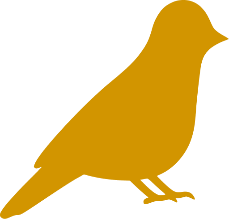 Тукаевский район
В 2021 году весной очаги заболевания по АЧС выявлены в районах:
Заинский
Альметьевский
Новошешминский
!
Осенью 2021 года в связи с выполнением противоэпизоотических и профилактических мероприятий по ликвидации и предотвращению заболевания АЧС на территории Заинского, Альметьевского и Новошешминского районов ограничительные мероприятия (карантин) отменены.
✔
43
Идентификация КРС на 20.02.2022 г.
44
Субсидии на повышение продуктивности 
в молочном скотоводстве
С 2022 года вводятся 8 дополнительных критериев для предоставления субсидий. Каждый из этих мероприятий увеличивает ставку на 5 %
100 % паспортизация (силосных) сенажных траншей и курганов
Регистрация и учет сельскохозяйственных животных не менее 95 % от общего поголовья в соответствующей информационной автоматизированной системе
Укомплектованность согласно  штатному расписанию зооветспециалистами или наличие договора на ветеринарное обслуживание 
Внедрена автоматизированная программа управления стадом
Внедрена автоматизированная программа управления кормлением
Сохранность поголовья крупного рогатого скота (не более 5 % падежа к приплоду)
Отсутствие случаев лейкоза крупного рогатого скота
100 %  охват искусственным осеменением коров и телок
Требования при отборе 

Сохранность молочных коров 
Производство и реализация молока
45
представление субсидий племенным 
хозяйствам на содержание маточного поголовья
46
Поголовье крупного рогатого скота 
на 01.01.2022 г.
47
АО «Агрохолдинг «Красный Восток»
48
АО «Холдинговая Компания «Ак Барс»
Поголовье коров          7,2% 
Производство молока  6%
АО «ХК «Ак Барс»» :
49
Реализуемые инвестиционные проекты в 2022 г.
50
ГОСУДАРСТВЕННАЯ ПОДДЕРЖКА 
ОТРАСЛИ ЖИВОТНОВОДСТВА, МЛН.Р
51
ЗАДАЧИ ЖИВОТНОВОДСТВА
Продолжить работу по модернизации и строительству животноводческих ферм, комплексов, кормовых центров с переводом их на высокотехнологичное оборудование и внедрением цифровых технологий и программ
Довести продуктивность коров до 6800 кг
Произвести 1 млн. 980 тысяч тонн молока и 545 тысяч тонн скота и птицы на убой в живом весе
Восстановить поголовье коров до уровня января 2021 года
52
ОБЪЕМ ВАЛОВОЙ ПРОДУКЦИИ 
ПО МАЛЫМ ФОРМАМ ХОЗЯЙСТВОВАНИЯ
Всего  121,8 млрд Р
Доля в общем объеме 51,3%
КФХ
(4 тыс.) 
23,6 млрд Р
10%
ЛПХ
(468 тыс.)
98,2 млрд Р
41,3%
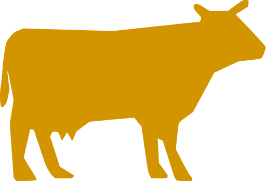 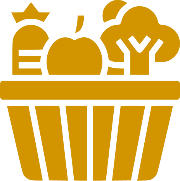 Половина объемов валовой продукции сельского хозяйства (121,8 млрд. рублей – 51,3%) традиционно за малыми формами хозяйствования.
53
РЕАЛИЗАЦИЯ ПРОГРАММ ГРАНТОВОЙ 
ПОДДЕРЖКИ КФХ в 2021 г.
«Агростартап»
Развитие семейных ферм
315,9 млн Р господдержка 
31 чел. заявителей
20 чел. победителей
161 млн Р господдержка
152 чел. заявителей
60 чел. победителей
По фермерским хозяйствам обеспечен прирост поголовья КРС на 3,6 тыс.голов. В 2021 году гранты выиграли - 80 КФХ на 473 млн.рублей
54
КФХ ИБРАГИМОВ ЗУФАР ТАГИРОВИЧ 
АПАСТОВСКОГО РАЙОНА
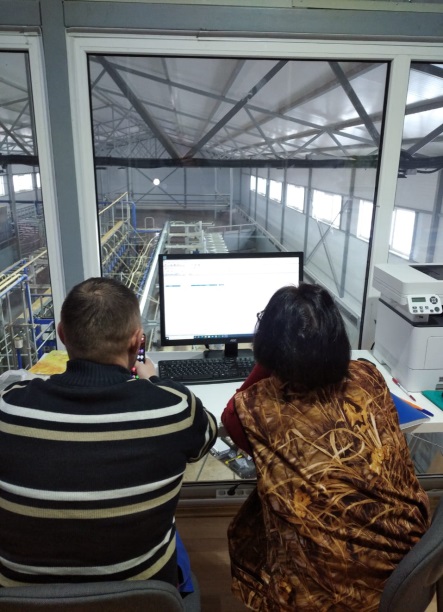 Грант 24,8 млн Р на 300 коров
Стоимость проекта 140 млн Р
Валовый надой за день 7 тн, на корову 24 кг.
Установлена система цифрового управления стадом.
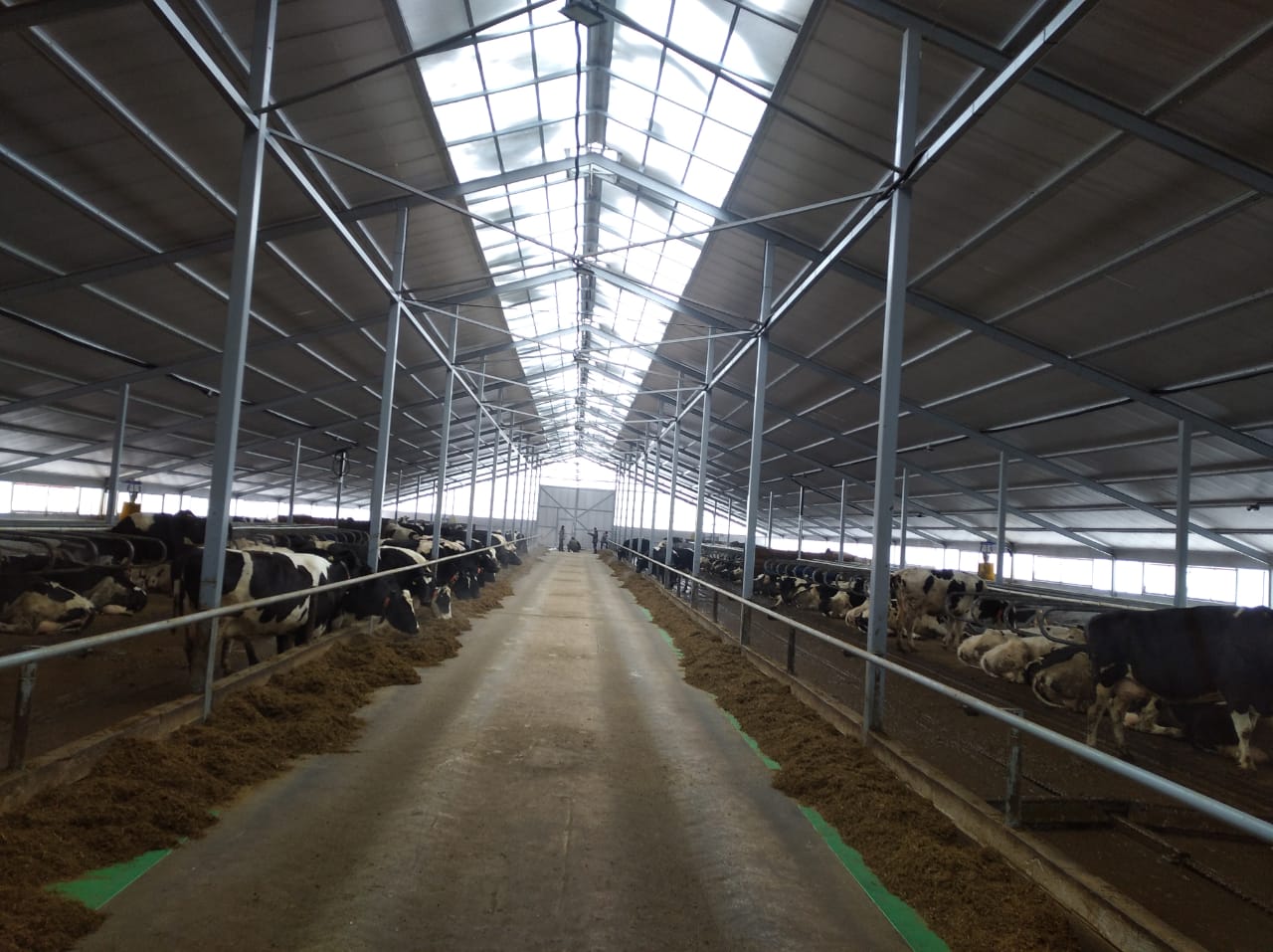 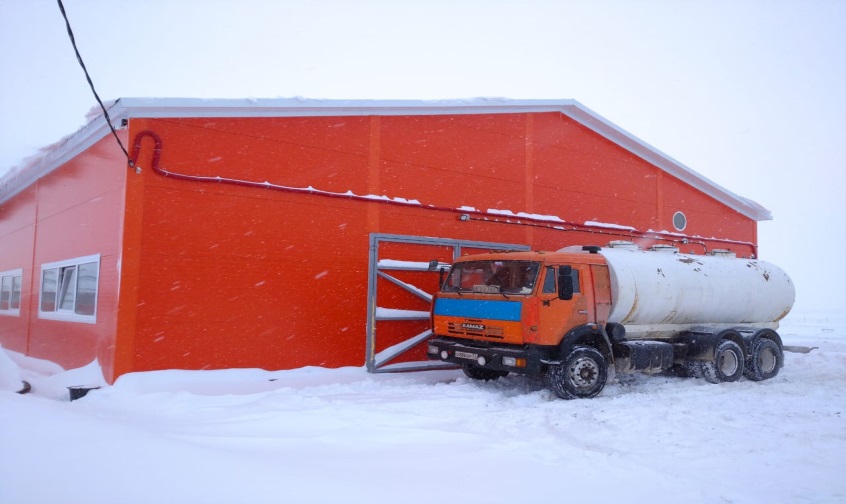 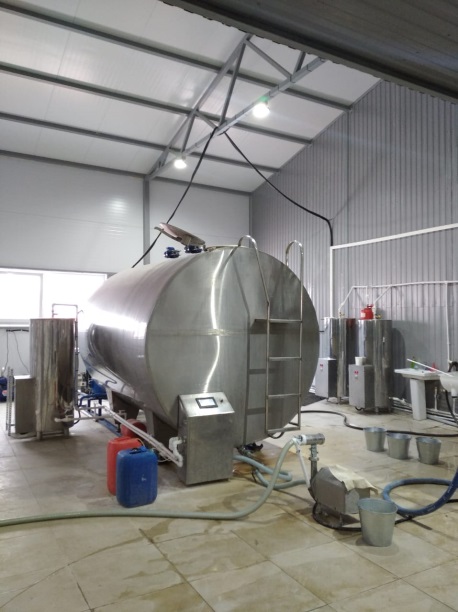 Глава КФХ Ибрагимов Зуфар Тагирович из Апастовского района, с  помощью гранта в 24,8 млн. руб. реализовал  проект на 300 коров. У него ферма с цифровым управлением, валовый надой за день около 7 тонн.
55
КФХ СУЛЕЙМАНОВ ИЛЬЯС ГАЛИМЗЯНОВИЧ 
АКСУБАЕВСКОГО РАЙОНА
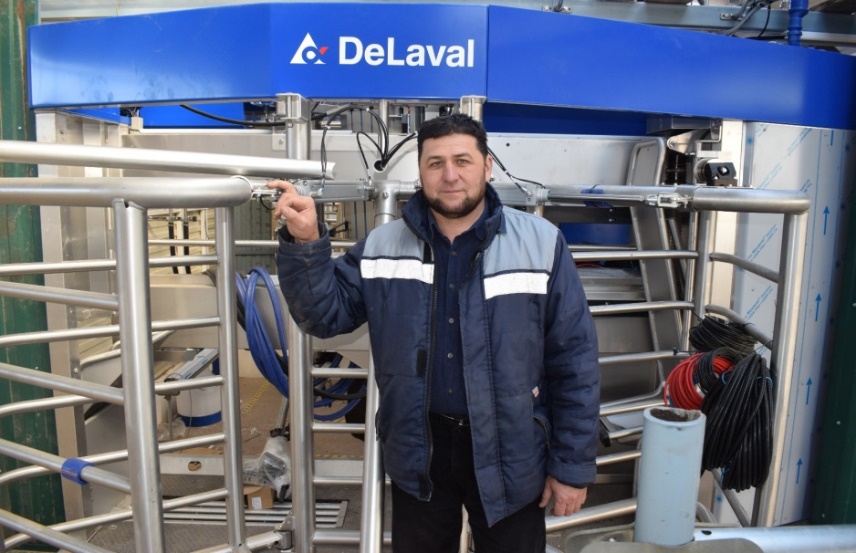 Грант 20,8 млн Р на роботизированную ферму 
на 150 коров
Стоимость проекта 35 млн Р
Цифровая программа отслеживает состояние здоровья животных, качество молока
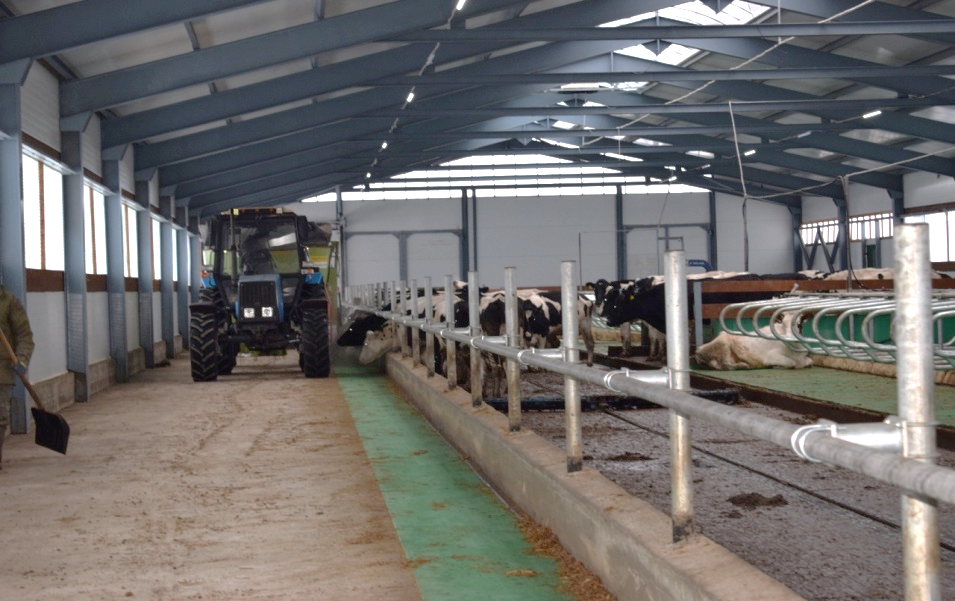 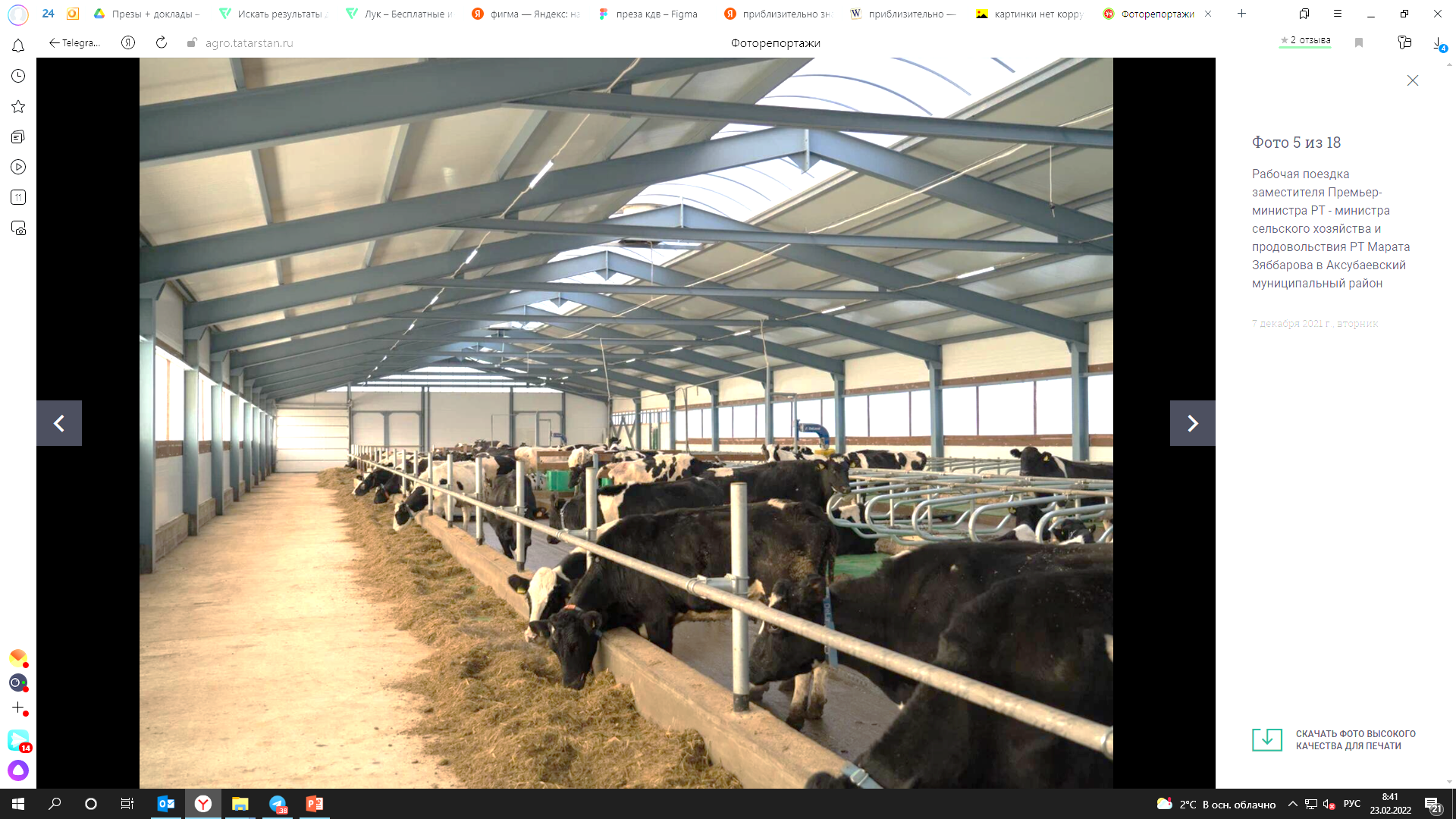 Сулейманов Ильяс Галимзянович из Аксубаевского района получил грант на развитие роботозированной молочной фермы на 150 коров. За счет внедрения роботов и цифровой программы надой на корову вырос на 7 литров.
56
ПОГОЛОВЬЕ КРС В ЛИЧНЫХ ПОДСОБНЫХ ХОЗЯЙСТВАХ
57
ПОДДЕРЖКА ЛПХ ИЗ БЮДЖЕТА 
РЕСПУБЛИКИ ТАТАРСТАН, МЛН Р
Количество получателей поддержки: в 2021 году - 50703 чел.
58
ГОСУДАРСТВЕННАЯ ПОДДЕРЖКА МАЛЫХ ФОРМ ХОЗЯЙСТВОВАНИЯ, МЛН Р
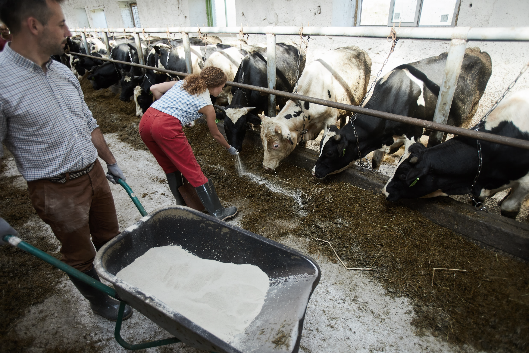 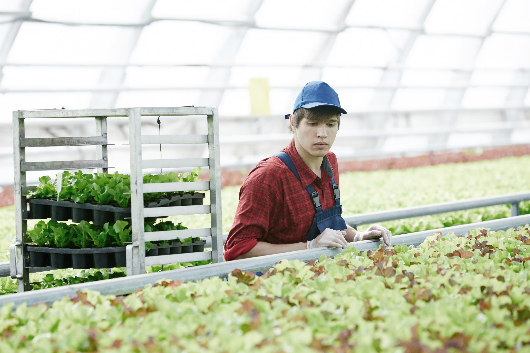 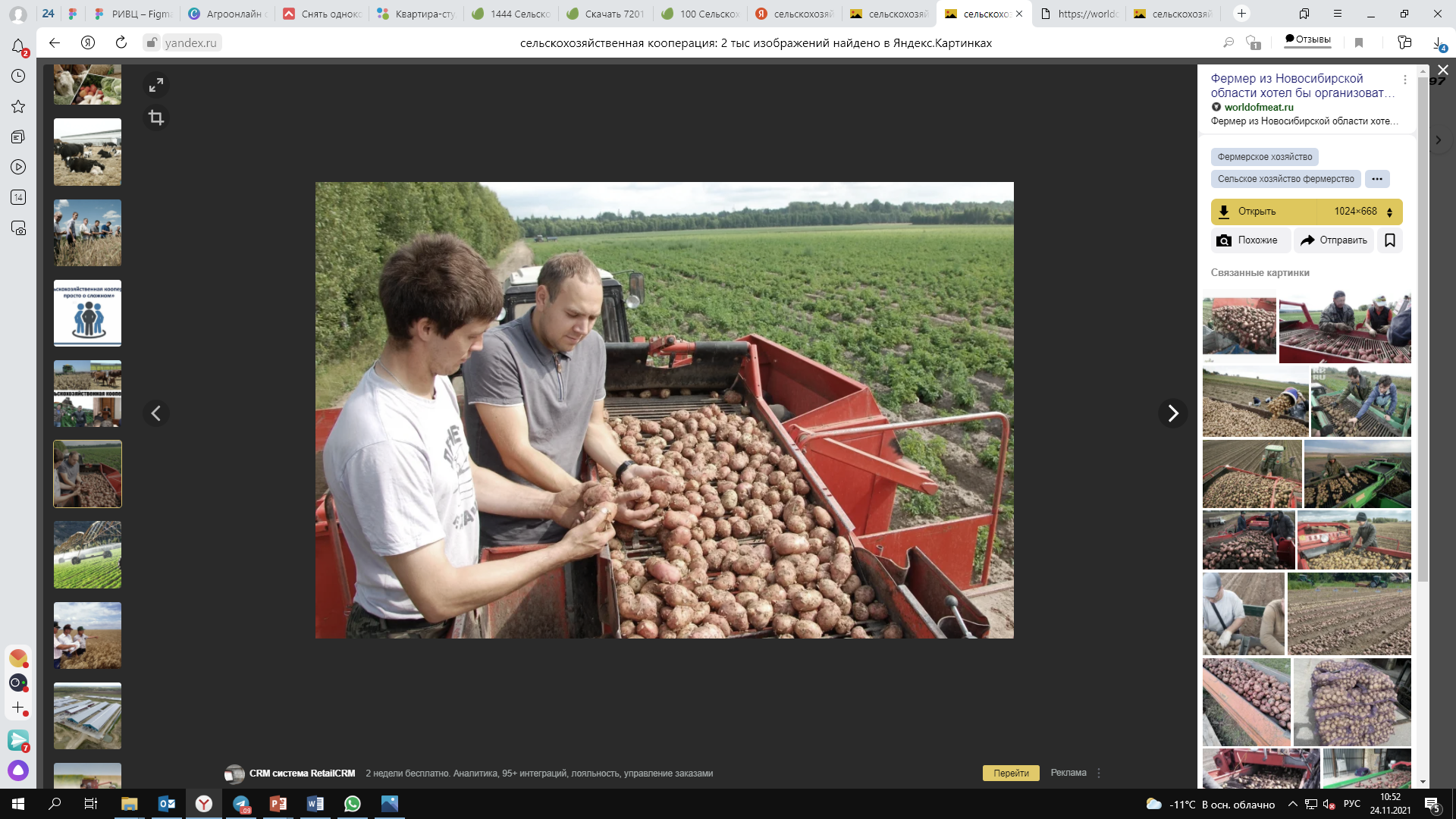 59
ДЕЙСТВУЮЩИЕ СЕЛЬСКОХОЗЯЙСТВЕННЫЕ
ПОТРЕБИТЕЛЬСКИЕ КООПЕРАТИВЫ
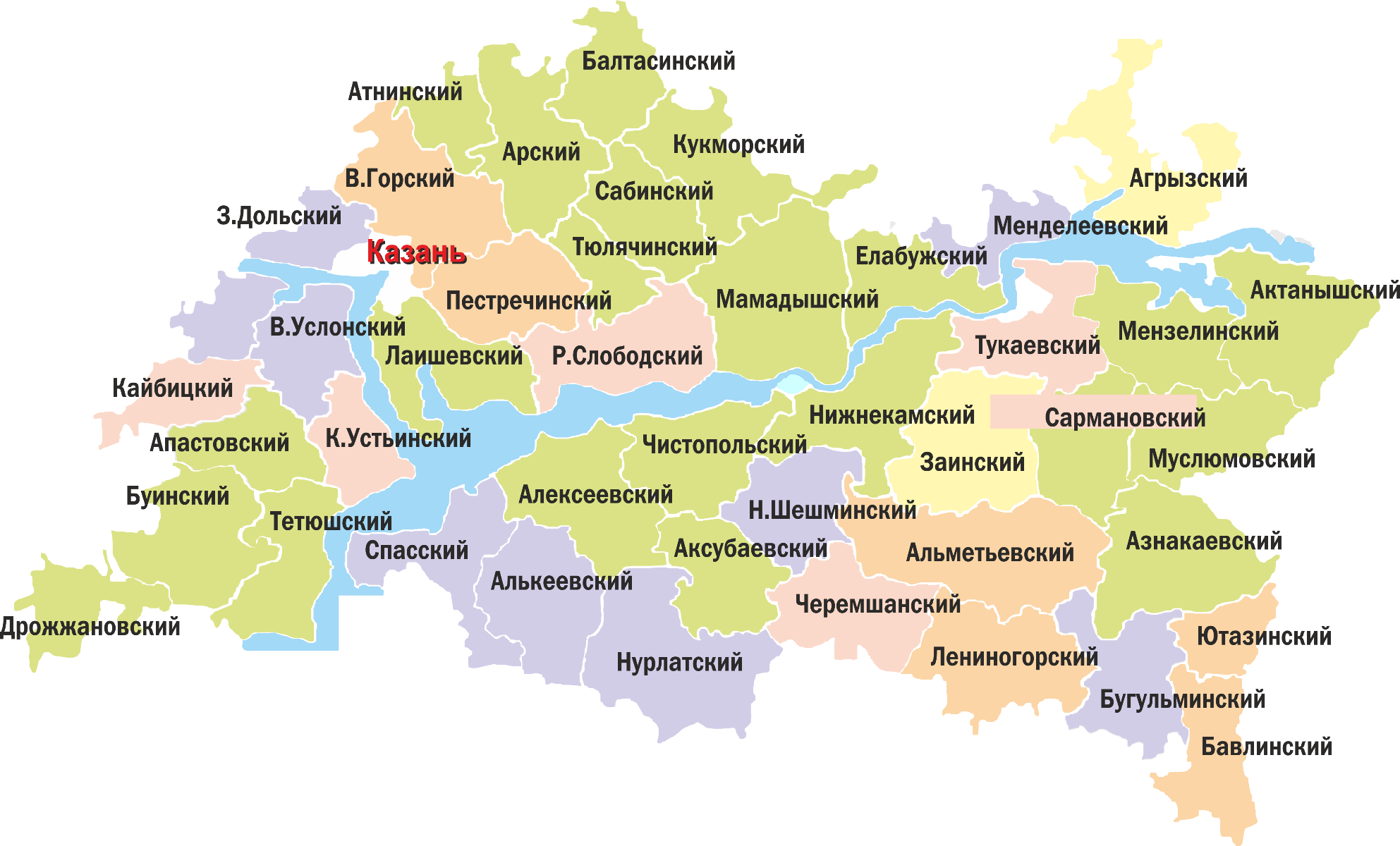 6
1
14
10
5
4
4
13
5
2
6
3
6
2
7
2
3
6
5
7
3
2
3
3
1
3
нет
3
4
1
3
1
4
2
2
3
1
3
1
1
6
нет
2
60
ФЕДЕРАЛЬНЫЙ ПРОЕКТ «АКСЕЛЕРАЦИЯ СУБЪЕКТОВ МАЛОГО И СРЕДНЕГО ПРЕДПРИНИМАТЕЛЬСТВА РТ»
Субсидии кооперативам
180,3 млн Р господдержка. Подано 88 заявок на 236,1 млн Р
41 получатель
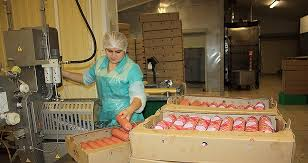 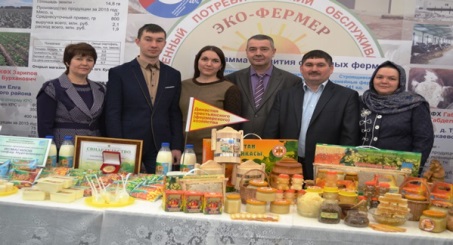 61
ГРАНТОВАЯ ПОДДЕРЖКА СЕЛЬСКОХОЗЯЙСТВЕННЫХ
ПОТРЕБИТЕЛЬСКИХ КООПЕРАТИВОВ
191,3 млн Р господдержка
20 СПоК заявились
9 СПоК выиграли
62
КОЛИЧЕСТВО НОВЫХ ПРИНЯТЫХ 
ЧЛЕНОВ КООПЕРАТИВОВ в 2021 г.
63
УСПЕШНЫЕ ПРАКТИКИ СЕЛЬСКОХОЗЯЙСТВЕННЫХ КООПЕРАТИВОВ
64
СПССК «ЕЛМАЙ» 
ВЫСОКОГОРСКОГО РАЙОНА
Председатель Шайхетдинов Ильнур Табрисович
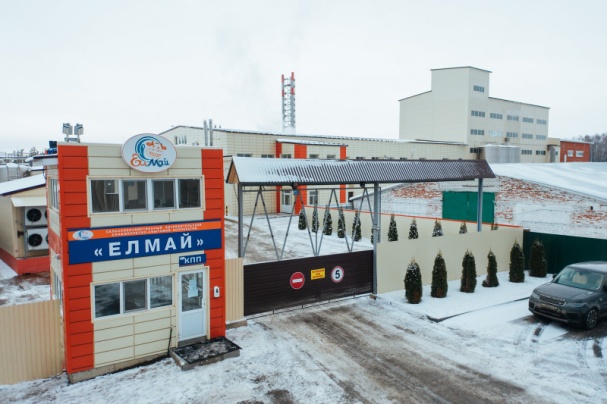 Грант 70 млн Р на развитие материально-технической базы
Выручка 1,8 млрд Р
Количество членов 416 ед.
Количество работников  70 чел. 
Переработано свыше 50 тыс.тонн молока
Продукция: сливочное масло и СОМ
Закупочная цена молока в ЛПХ 31 руб./кг
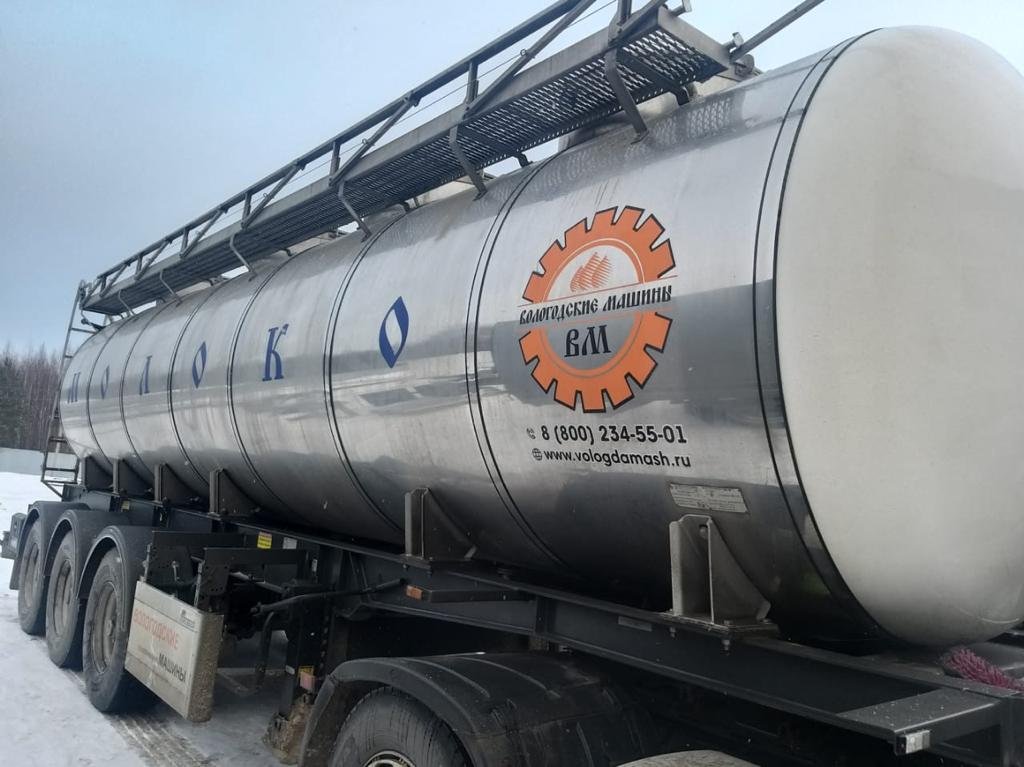 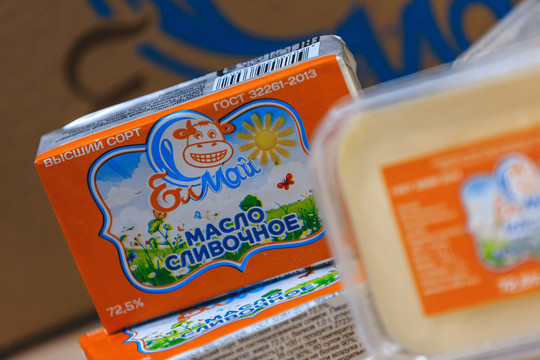 65
Закупочные цены на молоко В ЛПХ
Средняя закупочная цена по РТ
27,09
рублей за 1 литр
66
ДЕЯТЕЛЬНОСТЬ ОРГАНИЗАЦИЙ ТАТПОТРЕБСОЮЗА
2021 ГОД 
(совокупный объем)
18 424
МЛН Р
рост 11% по году
Есть динамика по деятельности Татпотребсоюза. В 2021 году совокупный объем оказанных услуг населению составил 18,4 млрд.рублей, рост к 2020 году 11%. Охват обслуживания составляет 94% населенных пунктов Татарстана
67
ГОСУДАРСТВЕННАЯ ПОДДЕРЖКА 
ОРГАНИЗАЦИЙ ПОТРЕБКООПЕРАЦИИ В 2021 ГОДУ
Возмещение затрат 
по доставке товаров в населенные пункты, 
расположенные далее 11 км от райцентра
(63,9 млн Р)
Возмещение затрат (субсидирование) производства и реализации
социальных хлебов
(44,7 млн Р)
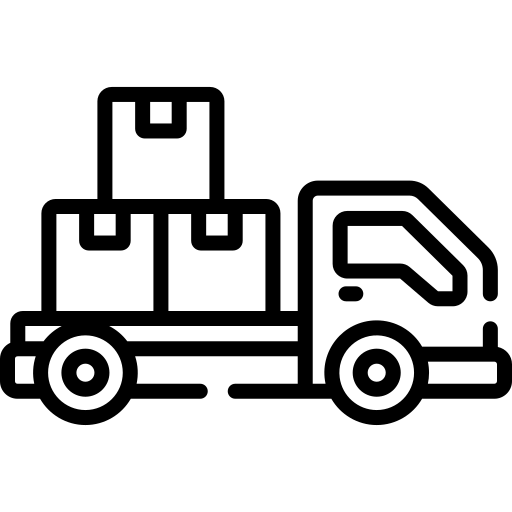 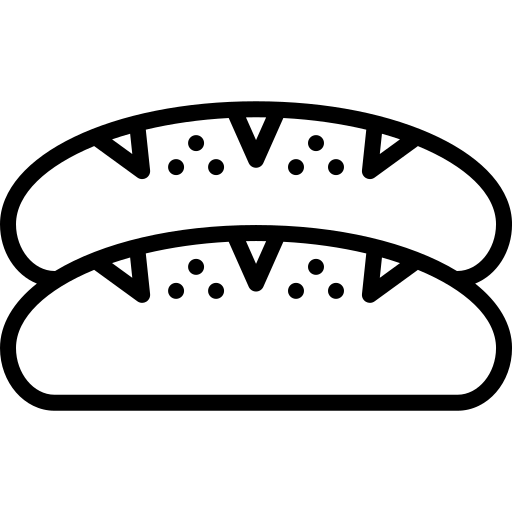 Возмещение части затрат на 
приобретенное технологическое 
оборудование по программе 30х70
(3,4 млн Р)
Строительство пунктов комплексного обслуживания по программе Президента «Сельский магазин» (46,6 млн Р - 16 ед.)
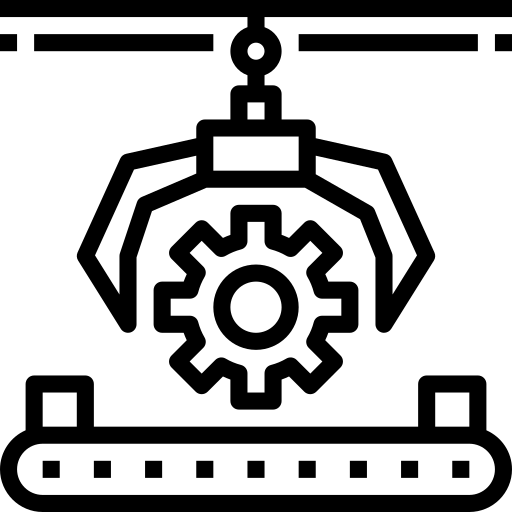 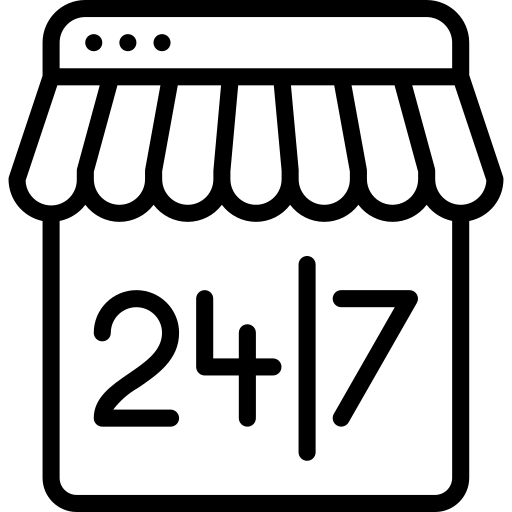 Субсидирование закупок
животноводческой продукции 
(30,0 млн Р)
Возмещение затрат на ГСМ
за участие на ярмарках
(3,5 млн Р)
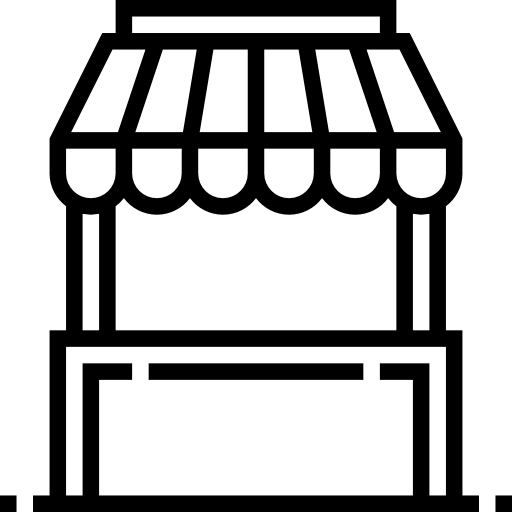 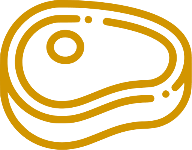 Субсидирование автолавок и
 спецтранспорта по программе 30х70
(27,9 млн Р– 18 ед.)
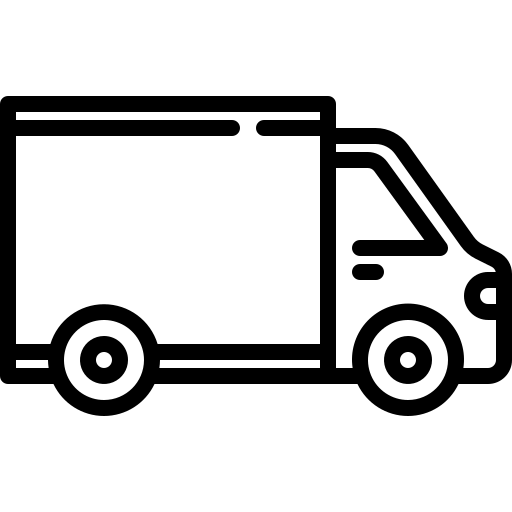 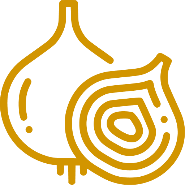 ЗАКУПКА СЕМЯН
(10 млн Р)
Всего: 220 млн. Р
Результаты во многом обусловлены и государственной поддержкой, которая ежегодно составляет 220 млн.рублей на магазины, автолавки, ярмарки, в том числе, 10 млн. руб на закупку семян овощей.
68
КАПИТАЛЬНЫЕ ВЛОЖЕНИЯ НА РАЗВИТИЕ 
МАТЕРИАЛЬНО-ТЕХНИЧЕСКОЙ БАЗЫ ПОТРЕБИТЕЛЬСКИХ 
ОБЩЕСТВ И КООПЕРАТИВОВ
2021 г.
вложено средств
478
МЛН Р
2022 г.
запланировано
689
МЛН Р
На развитие материально-технической базы в этом году Татпотребсоюз из собственных доходов запланировал порядка 700 млн. рублей. При этом на заготовительную деятельность будет направлено свыше 300 млн. руб.
69
ЗАКУПКА СЕЛЬСКОХОЗЯЙСТВЕННОЙ ПРОДУКЦИИ 
И СЫРЬЯ С ПОДВОРЬЯ ОРГАНИЗАЦИЯМИ 
ПОТРЕБИТЕЛЬСКОЙ КООПЕРАЦИИ
2021 ГОД 
(закуп сельхозпродуктов и сырья с подворья)
35,1
ТЫС.Р
62,5 кг 
мяса
630 л 
молока
В прошлом году объем заготовок с одного подворья составил лишь 35,1 тыс. рублей. А в разрезе районов картина очень полярная. В целом в 2022 году планируется увеличить заготоборот на 10 %
70
РАЗВИТИЕ И ОБУСТРОЙСТВО 
САДОВОДЧЕСКИХ ТОВАРИЩЕСТВ
В республике 950 садоводческих 
и огороднических некоммерческих товариществ
На ремонт внешних объектов СНТ за период 2017-2021 из республиканского бюджета выделено 2,7 млрд.Р
и 376 тыс. земельных участков
Садоводов ≈ 1 млн. человек
Выделение из бюджета
550 млн.Р
на 2021 г.
550 млн.Р
на 2022 г.
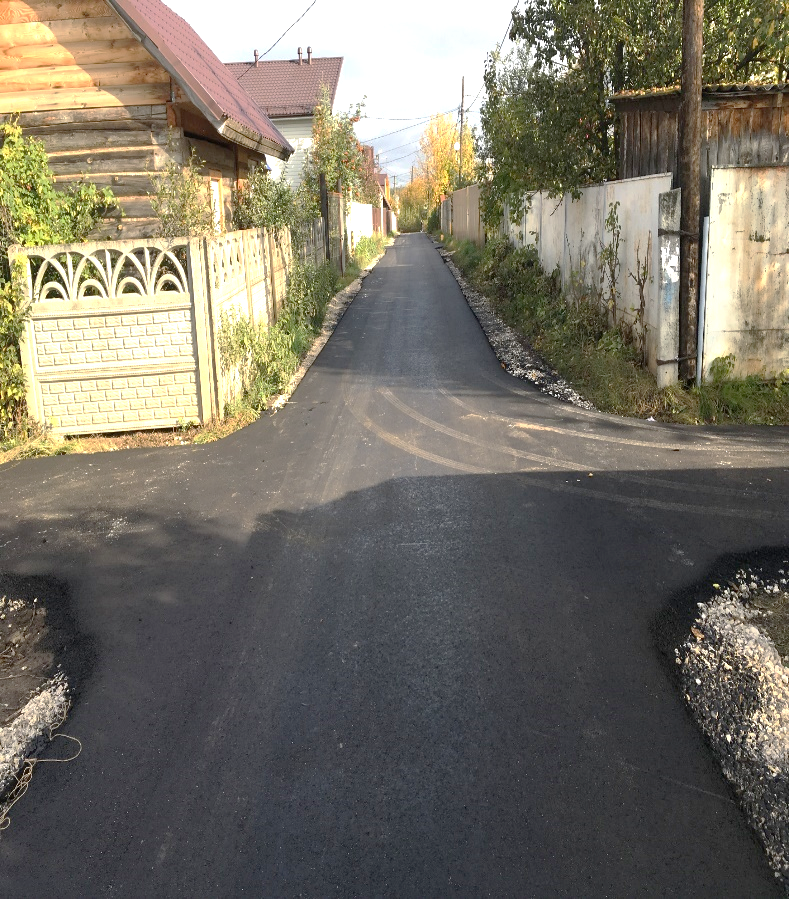 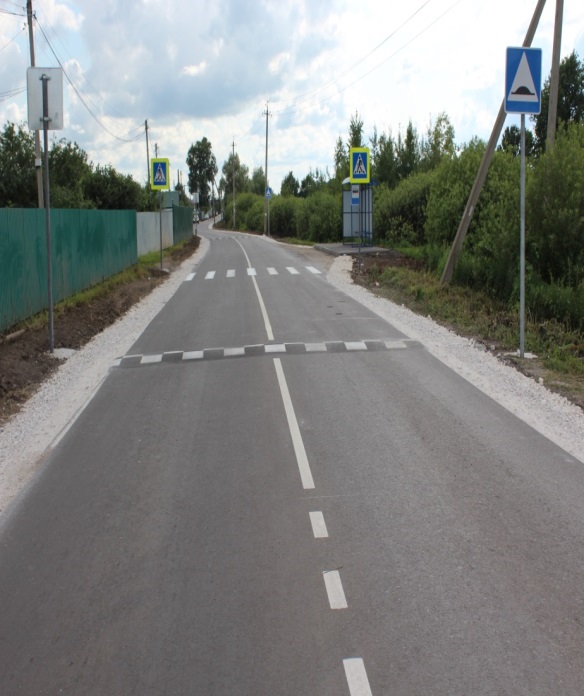 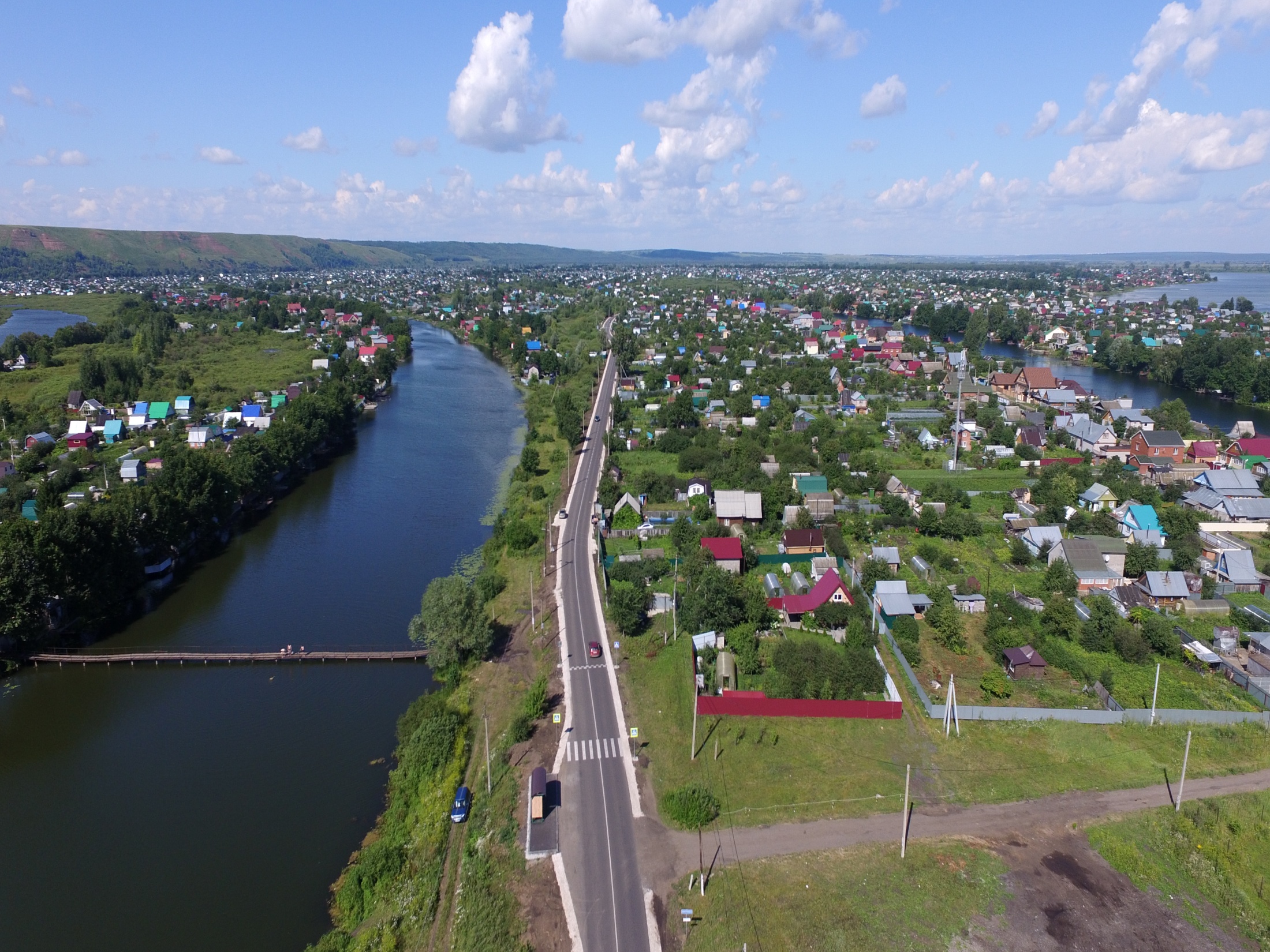 71
ОБНОВЛЕНИЕ МАШИННО-ТРАКТОРНОГО ПАРКА в 2021 г.
Приобретено 4808 ед. сельхозтехники и оборудования на сумму более 13,9 млрд. Р
Тракторы 
518 ед.
Зернокомбайны
334 ед.
Кормокомбайны
81 ед.
Опрыскиватели
(самоходные) 117 ед.
Прочая техника 
3758 ед.
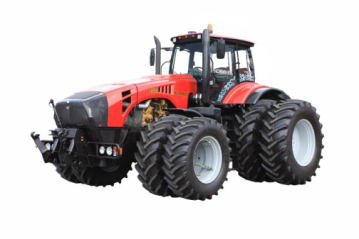 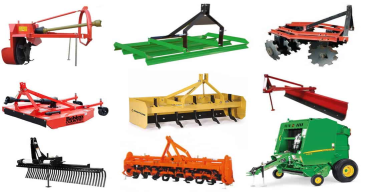 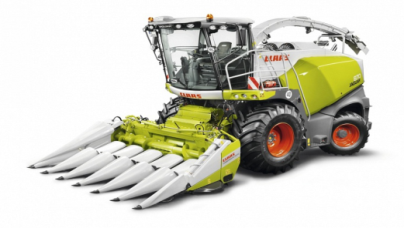 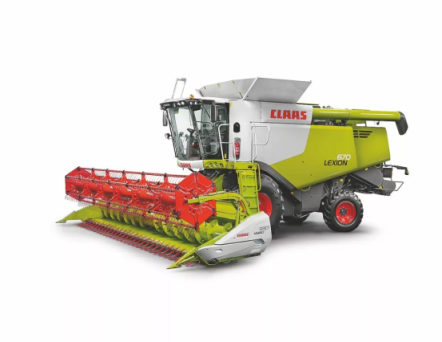 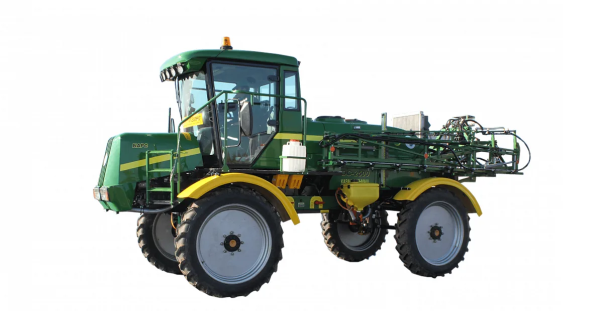 По программе «Техническая и технологическая модернизация сельскохозяйственного производства» в 2021 году из бюджета Республики Татарстан выделено 1,896 млрд. Р
Приобретение техники
72
ЭНЕРГООБЕСПЕЧЕННОСТЬ АПК
л.с. на 100 га посевной площади
Балтасинский
Атнинский
228
150
170
182
Кукморский
Агрызский
Арский
211
Сабинский
В.Горский
190
138
Менделеевский
256
З.Дольский
173
159
Тюлячинский
Елабужский
Казань
Динамика роста 
энергообеспеченности, 
в л.с. на 100 га
172
Пестречинский
Мамадышский
160
Актанышский
181
Мензелинский
151
Тукаевский
207
В.Услонский
160
Р.Слободскийй
Лаишевский
167
197
170
Кайбицкий
185
154
Нижнекамский
Сармановский
162
176
Заинский
К.Устьинский
Чистопольский
228
Муслюмовский
175
170
Апастовский
151
172
174
113
189
199
Н.Шешминский
165
164
Алексеевский
Буинский
159
Тетюшский
162
Азнакаевский
Альметьевский
Спасский
197
Аксубаевский
161
147
197
158
Дрожжановский
179
Черемшанский
Алькеевский
Ютазинский
175
144
156
Нурлатский
Лениногорский
167
146
172
Бугульминский
Бавлинский
181
2018 г.
2019 г.
2020 г.
2021 г.
2022 г.
140
73
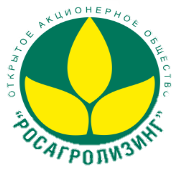 РАБОТА С АО «РОСАГРОЛИЗИНГ» в 2021 г.
Передано в лизинг 607 ед. техники (сумма более 2,9 млрд. Р)
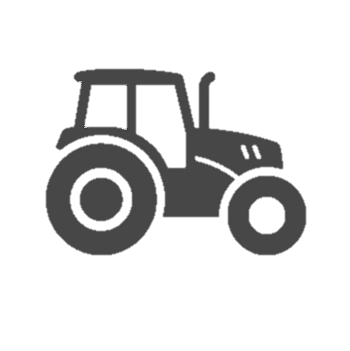 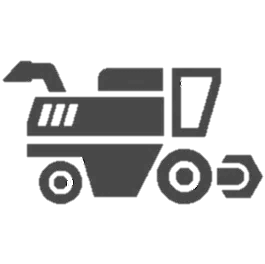 Тракторы  87 ед.
Зерноуборочные комбайны  86 ед.
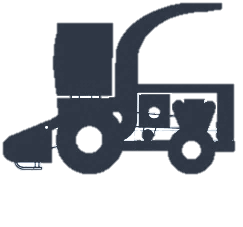 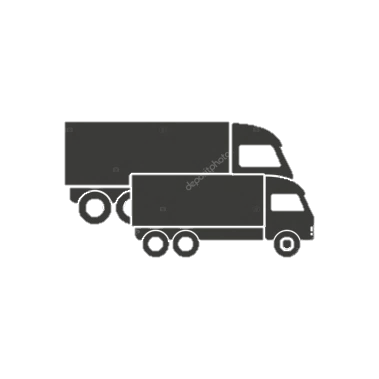 Кормоуборочные комбайны  13 ед.
Автомобили  119 ед.
74
РАБОТА ПО ВНЕДРЕНИЮ 
СПУТНИКОВОЙ СИСТЕМЫ ГЛОНАСС / GPS
Преимущества:
 круглосуточный контроль техники
 мониторинг для начисления зарплаты
 мониторинг времени работы
 объемы полевых работ
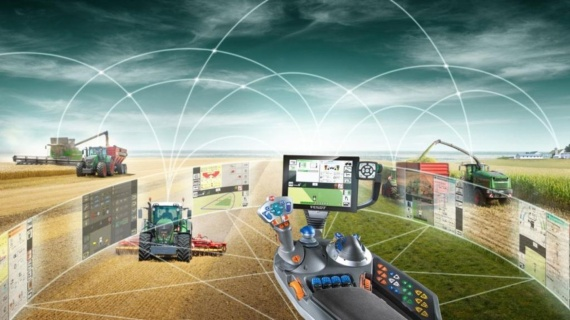 75
ПОДГОТОВКА ТЕХНИКИ ДЛЯ ПРОВЕДЕНИЯ 
ВЕСЕННЕ-ПОЛЕВЫХ РАБОТ 2022 г.
Для восстановления техники к весенне-полевым работам необходимо 2,1 млрд. Р
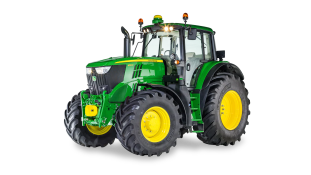 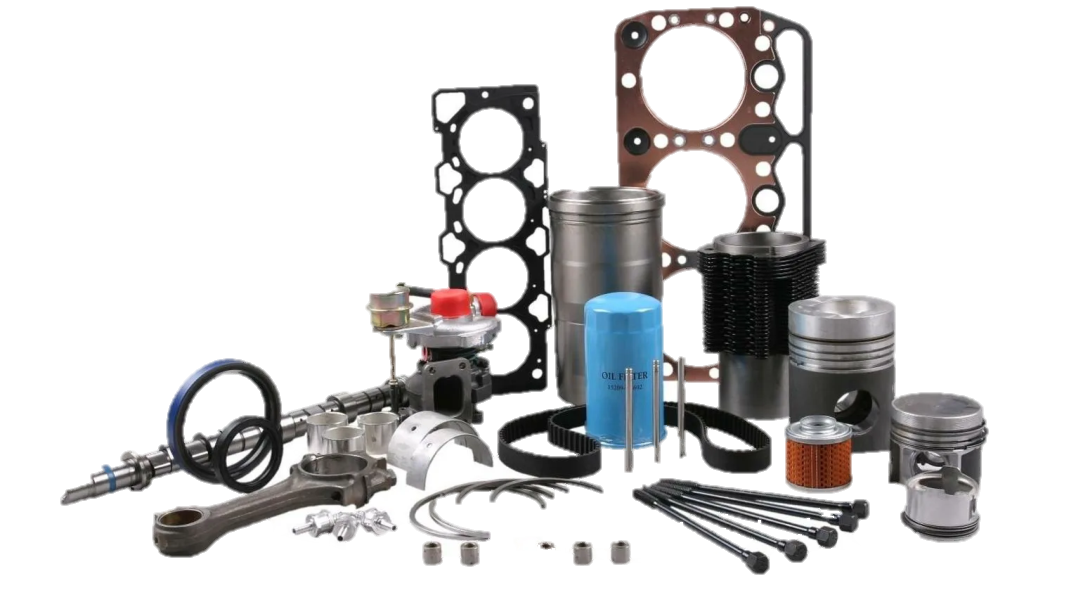 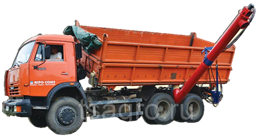 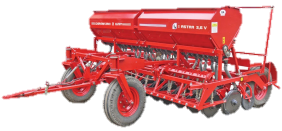 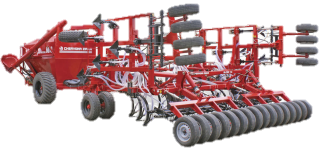 Приобретено запчастей на сумму 
1,7 млрд. Р или 80 % от потребности
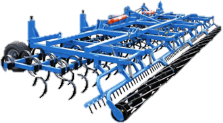 76
Рост производства отдельных видов пищевых Продуктов за 2021 г.
77
Инвестиционные проекты пищевой 
и перерабатывающей промышленности АПК
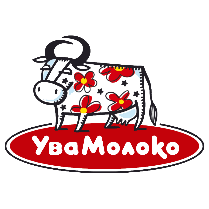 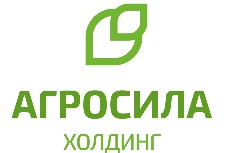 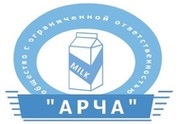 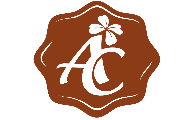 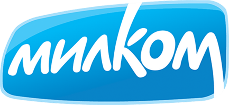 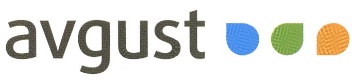 78
Цены на ярмарках в 2021 г.
79
Итоги экспорта продукции АПК Республики Татарстан за 2021 г.
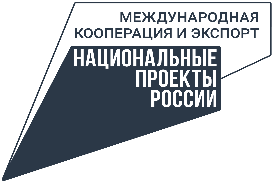 80
Основные экспортеры АПК
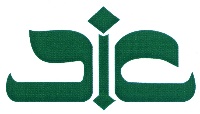 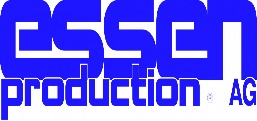 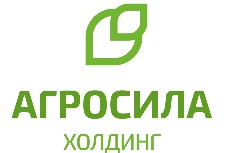 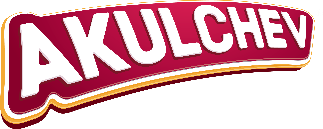 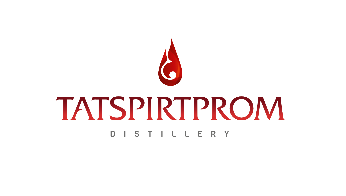 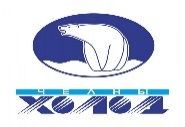 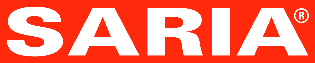 81
Цифровизация АПК
Разработана информационная система АПК РТ «Агрополия»
Геоинформационная система (модуль АПК)
Мониторинг опрыскивания
Мониторинг известкования
Система сбора данных
Платформа для СХТП
Система мониторинга сельскохозяйственных земель
Система по контролю неиспользуемых земель
Цифровые профили животных (идентификация)
Достижение показателей цифровой зрелости
5 мер государственной поддержки в электронном виде
выданы субсидии    41 691 получателю
на сумму свыше       300 млн Р
82
Противодействие коррупции
В 16 муниципальных районах проведены контрольные мероприятия в отношении 77 получателей на предмет обоснованности получения и целевого использования бюджетных средств
В рамках предварительного контроля предотвращено неправомерное получение бюджетных средств на улучшение жилищных условий граждан на сумму 26,6 млн.Р
Организована претензионная работа в отношении 26 получателей бюджетных средств на общую сумму 30,8 млн. Р,  55,7 млн.Р возвращено в доход бюджета
83
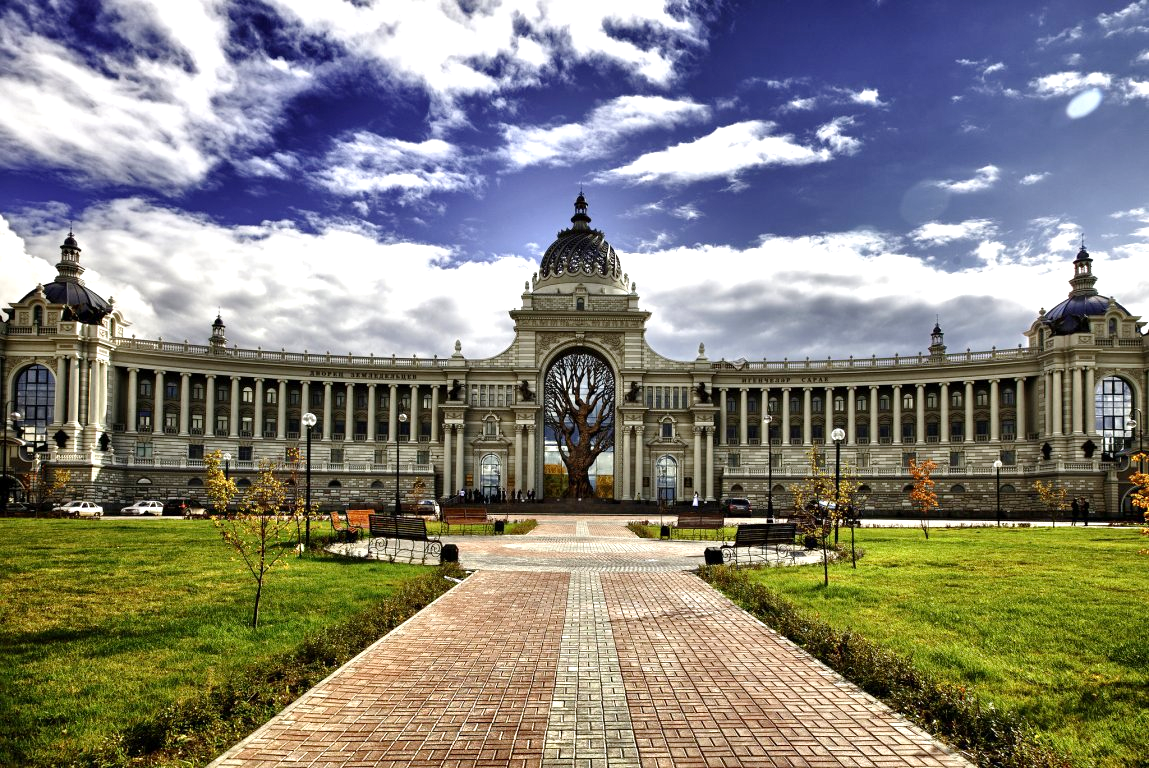 84